PVC Pipe Cutter
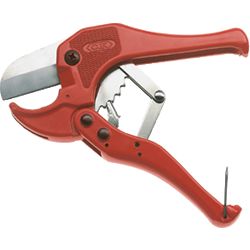 This cutter makes smooth clean cuts on small diameter PVC pipe.  Also used with polyethylene (PEX) tubing.
[Speaker Notes: Plumbing Tools And Supplies-Plumbing Tools and Supplies     Image: PVC_Cutter.jpg Height: 250 Width: 250]
Pipe or Burring Reamer
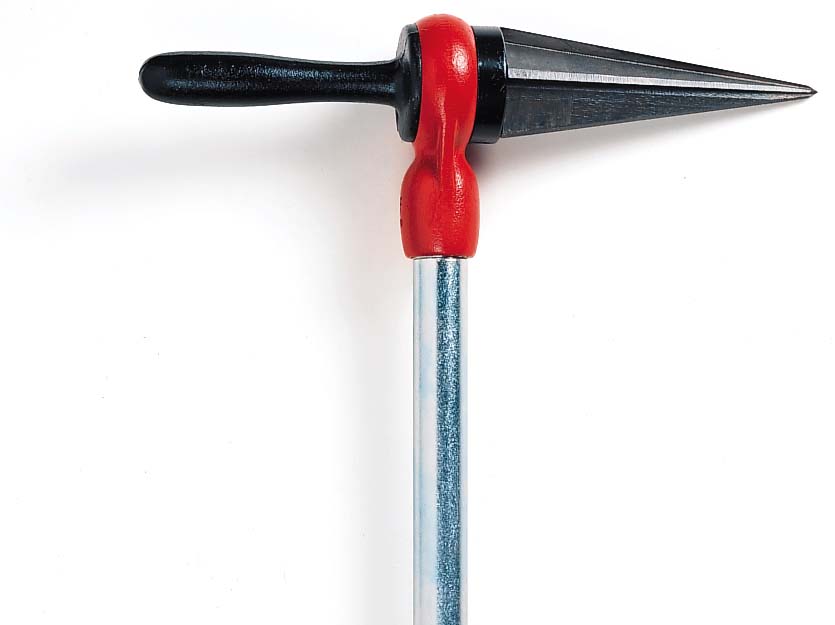 This type of reamer is made with bit brace shank, round shank, or “T” handle.
[Speaker Notes: Plumbing Tools And Supplies-Plumbing Tools and Supplies     Image: Pipe Reamer.jpg Height: 147.5409 Width: 197.1147]
Flaring Tool
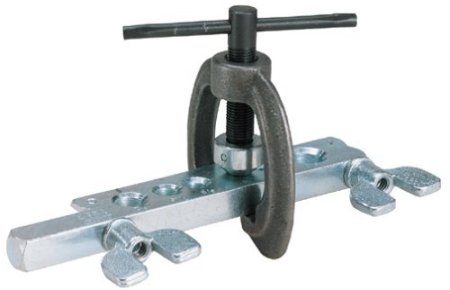 Used to make flared ends for soft tempered tubing.
[Speaker Notes: Plumbing Tools And Supplies-Plumbing Tools and Supplies     Image: Flaring Tool.jpg Height: 290 Width: 450]
Pipe Cutter
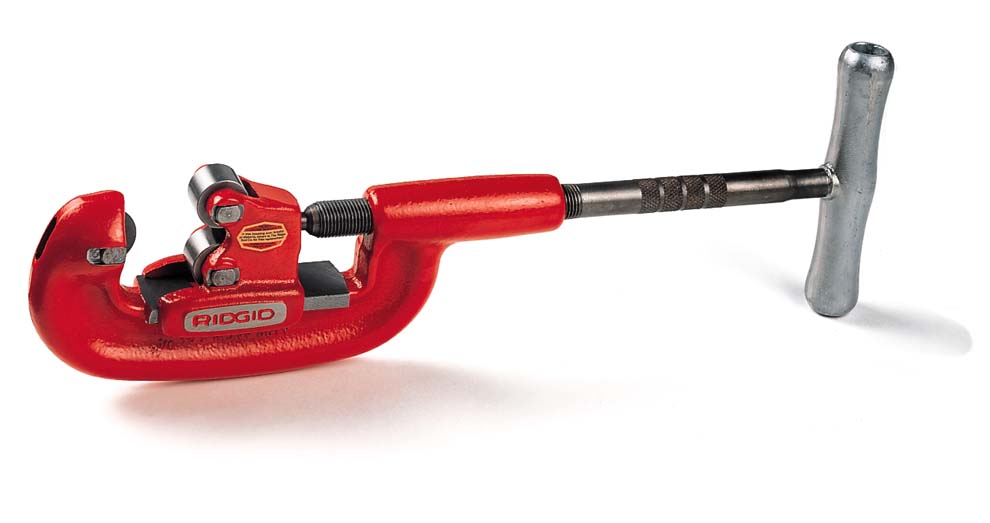 Too much pressure on the handle may cause the cutting wheel to break.
[Speaker Notes: Plumbing Tools And Supplies-Plumbing Tools and Supplies     Image: pipe cutter.jpg Height: 123.4623 Width: 233.7049]
Teflon Tape
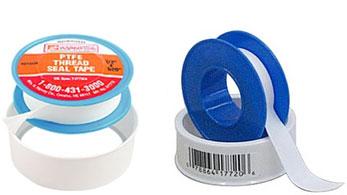 Used for sealing threads on metal and PVC pipe and on valves.
[Speaker Notes: Plumbing Tools And Supplies-Plumbing Tools and Supplies     Image: TeflonTape.jpg Height: 146.25 Width: 260.25]
Pipe Die
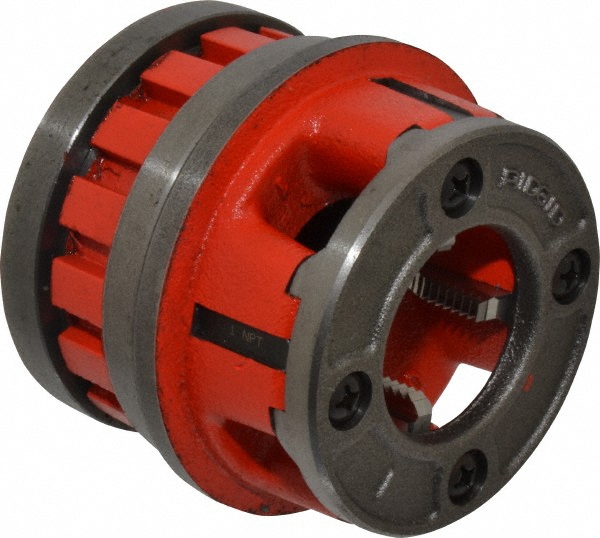 Pipe dies should not be used for bolt threading as they are tapered.
[Speaker Notes: Plumbing Tools And Supplies-Plumbing Tools and Supplies     Image: Pipe die.jpg Height: 538 Width: 600]
Pipe Die Stock
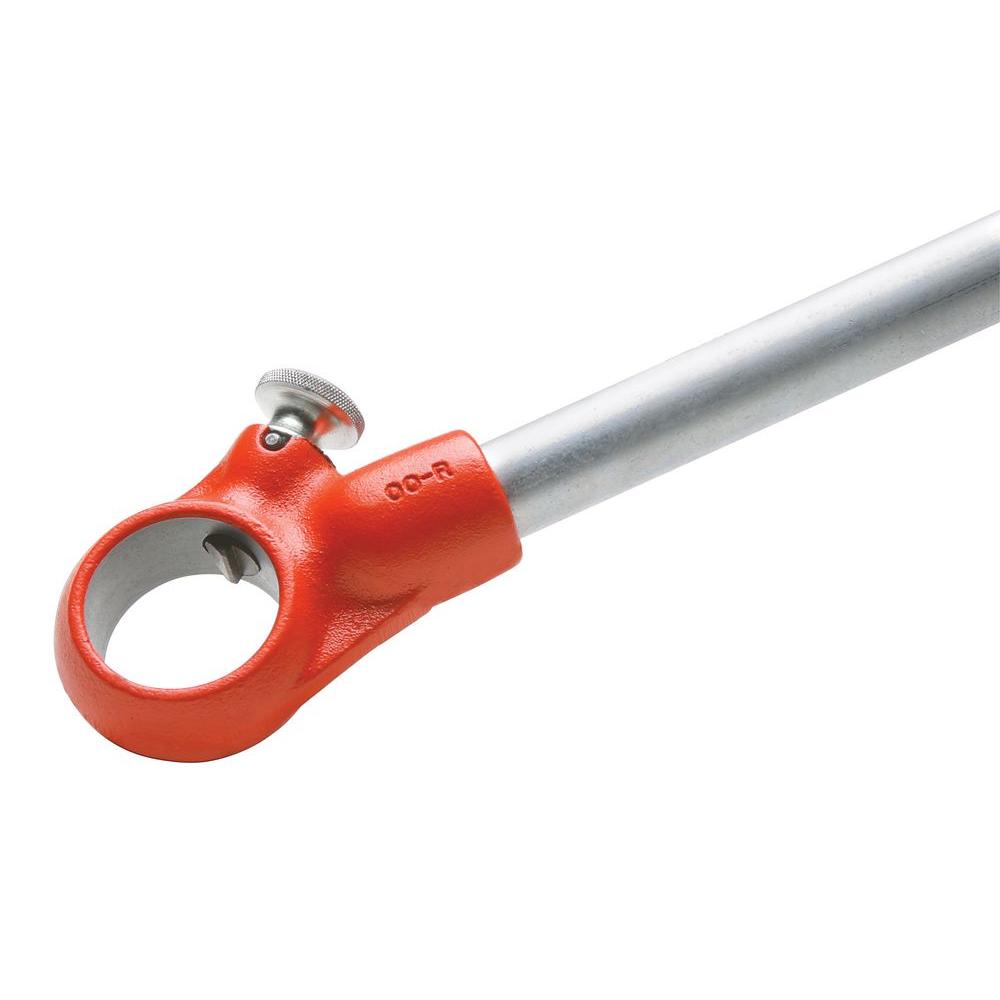 Operates as a ratchet in both directions.  Hold the pipe die.
[Speaker Notes: Plumbing Tools And Supplies-Plumbing Tools and Supplies     Image: Pipe Die Stock.jpg Height: 1000 Width: 1000]
Copper Fitting Brush
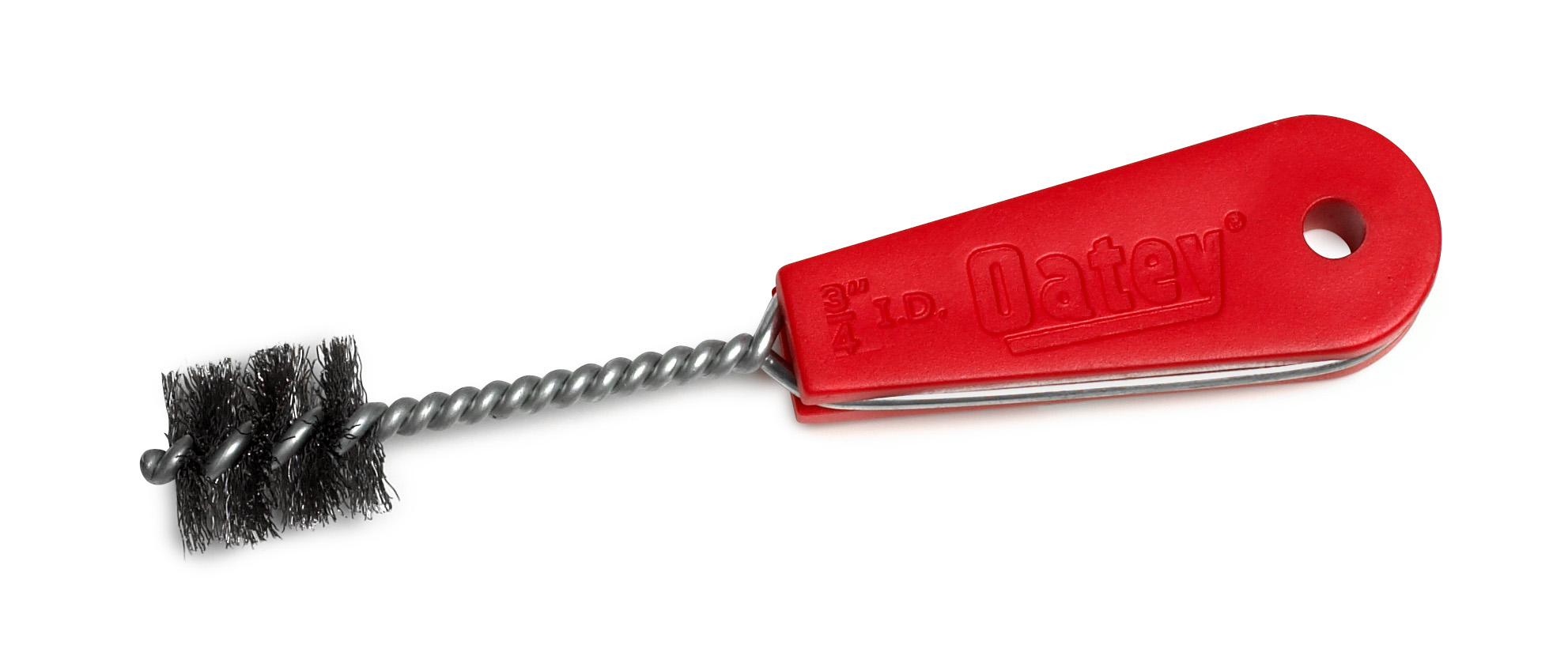 Used to clean metal parts to be soldered or welded and for cleaning pipe threads.
[Speaker Notes: Plumbing Tools And Supplies-Plumbing Tools and Supplies     Image: CopperFittingBrush.jpg Height: 203.76 Width: 475.92]
Copper Tube Cleaning Brush
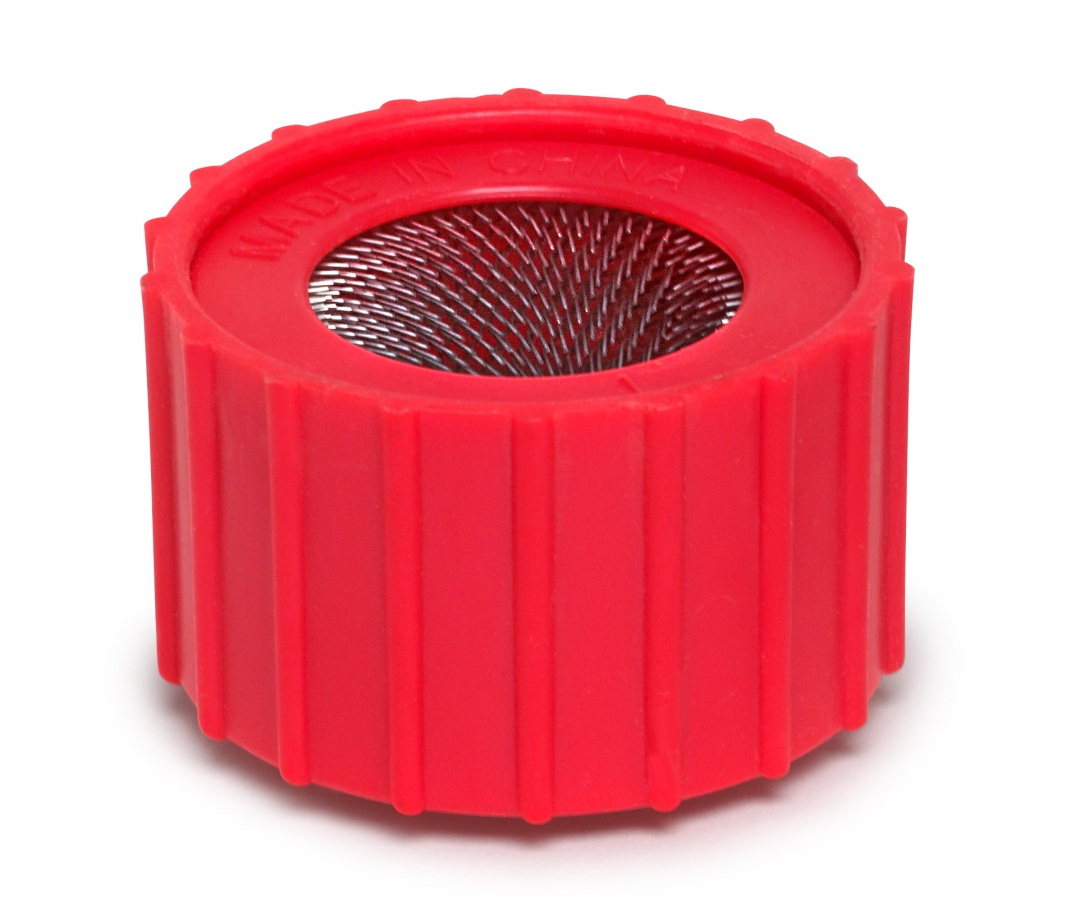 A wire brush used to clean copper pipe or tubing for soldering.  Comes in sizes 1/2" to 1".
[Speaker Notes: Plumbing Tools And Supplies-Plumbing Tools and Supplies     Image: O.D. Tubing Brush.jpg Height: 392.16 Width: 455.76]
Pipe Tap
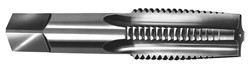 Used to cut internal threads in pipe fittings.
[Speaker Notes: Plumbing Tools And Supplies-Plumbing Tools and Supplies     Image: Pipe Tap2.jpg Height: 20.1 Width: 75]
ABS Cement
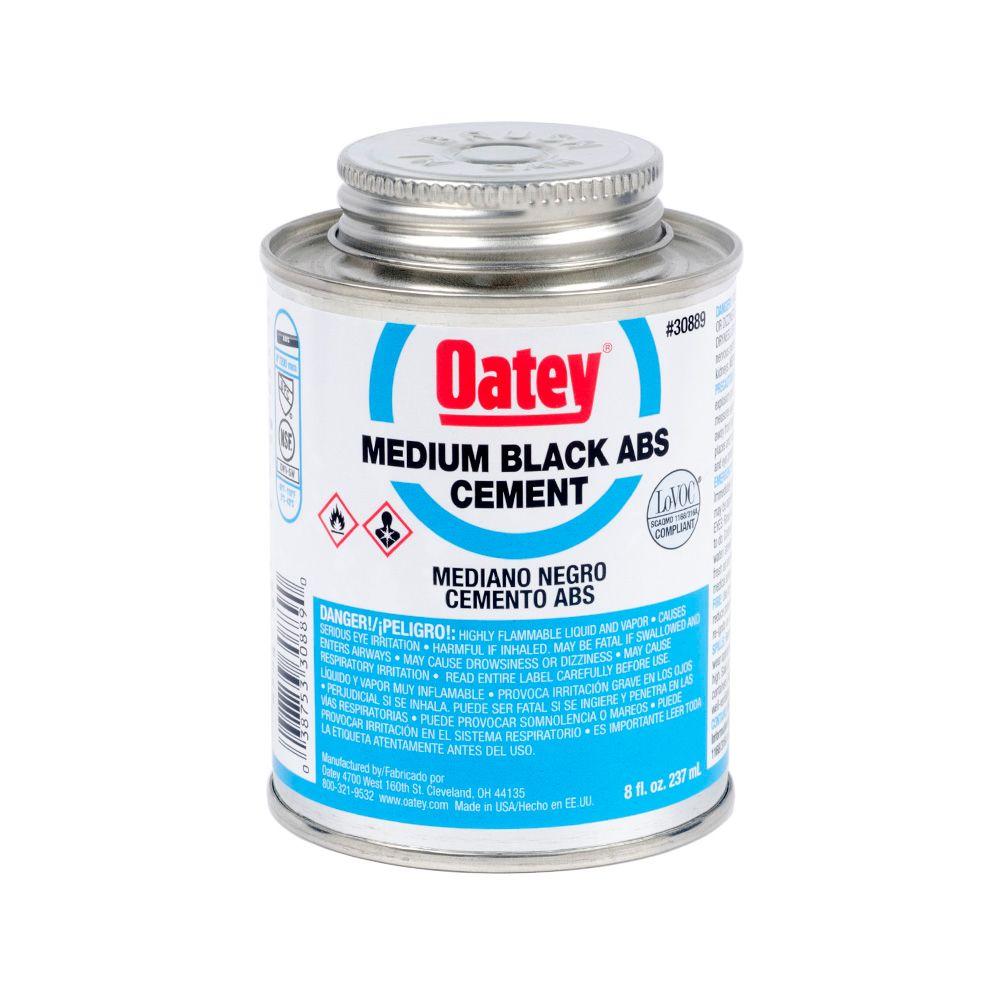 Used to connect ABS Plastic pipe and fitting.   Black in color.  Not compatable with PVC Pipe.
[Speaker Notes: Plumbing Tools And Supplies-Plumbing Tools and Supplies     Image: ABS_Cement.jpg Height: 1000 Width: 1000]
Pipe Vise
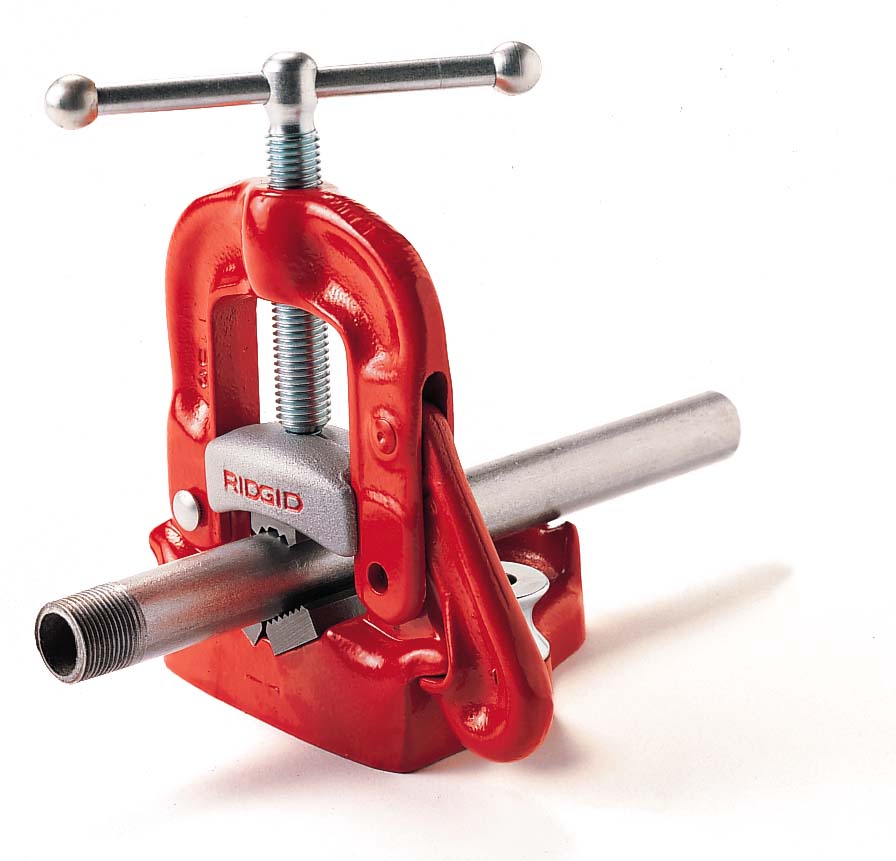 Used for holding pipe while cutting and threading.
[Speaker Notes: Plumbing Tools And Supplies-Plumbing Tools and Supplies     Image: pipe vise.jpg Height: 203.2524 Width: 211.5147]
Pipe Wrench
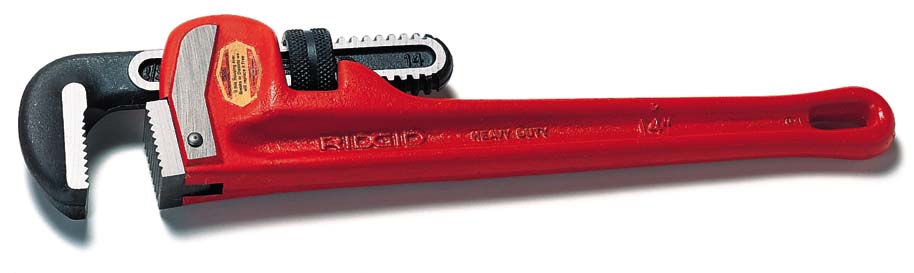 Adjustable and is used to turn pipe or conduit or round stock. Sizes 6" -18" in length are common, but can be much larger.
[Speaker Notes: Plumbing Tools And Supplies-Plumbing Tools and Supplies     Image: Pipe Wrench.jpg Height: 64.44591 Width: 215.7639]
Propane Torch
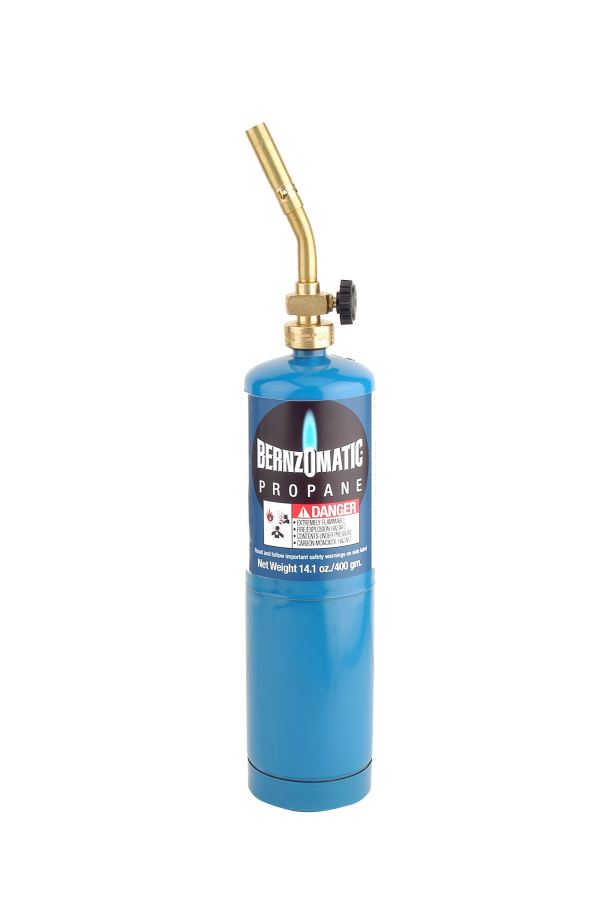 A propane/air torch that develops temperatures suitable for soldering.
[Speaker Notes: Plumbing Tools And Supplies-Plumbing Tools and Supplies     Image: PropaneTorch.jpg Height: 216.48 Width: 144]
Solid Solder
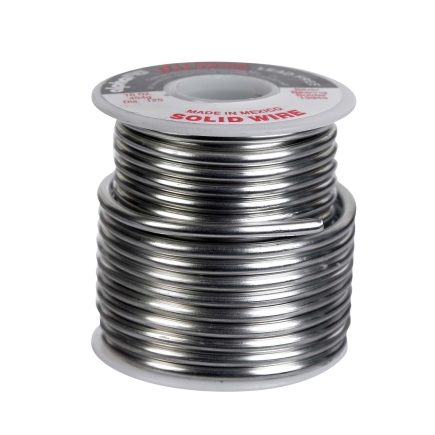 It is available in I or 5 pound spools.  Lead free solder is used for plumbing of domestic copper pipe.
[Speaker Notes: Plumbing Tools And Supplies-Plumbing Tools and Supplies     Image: Plumbing_Solder.jpg Height: 435 Width: 435]
Acid Brush
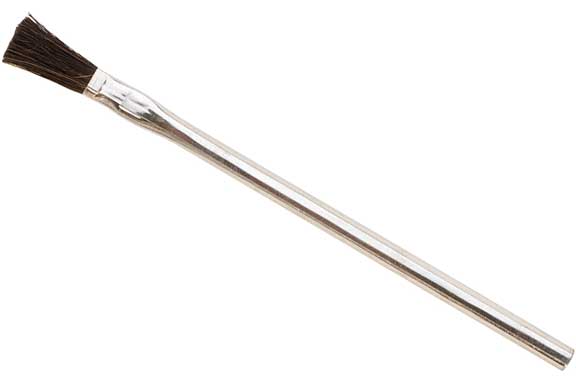 Used for applying pipe joint compound on threaded pipe and thinner's fluid (acid) or flux on copper pipe for soldering. The handle is tubular sheet metal 3/8 inch in diameter and 6 inches long.
[Speaker Notes: Plumbing Tools And Supplies-Plumbing Tools and Supplies     Image: AcidBrush.jpg Height: 230.4 Width: 345.6]
Tubing Cutter
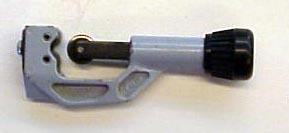 Used to cut copper and aluminum tubing.
[Speaker Notes: Plumbing Tools And Supplies-Plumbing Tools and Supplies     Image: cutter5.jpg Height: 133 Width: 289]
PVC Glue
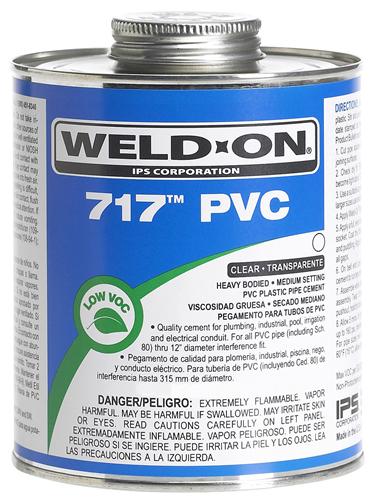 When gluing, apply glue to both the fitting and the pipe, slide the two pieces together and rotate 1/4 turn for good adhesion.  Glue comes in a variety of thicknesses, set times, and colors.
[Speaker Notes: Plumbing Tools And Supplies-Plumbing Tools and Supplies     Image: PVC_Cement.jpg Height: 375 Width: 282.75]
PEX Crimp Tool
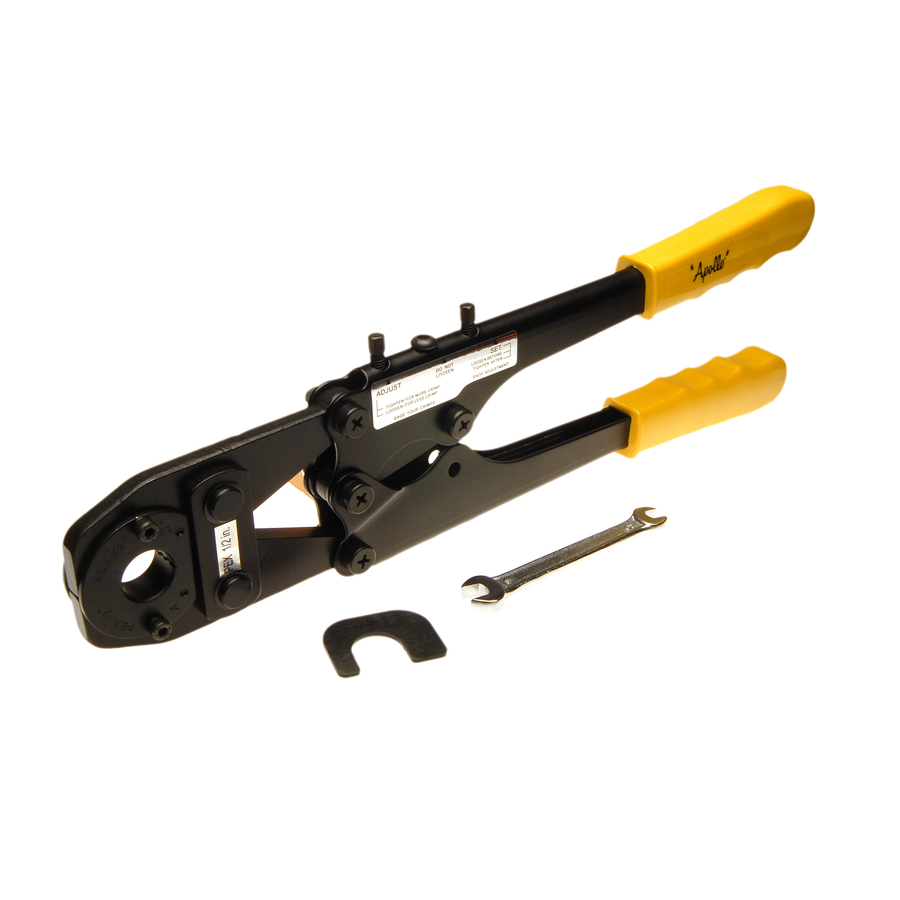 Use to close the crimp fasteners that hold PEX pipe to fittings.  There are a number of other systems in use.
[Speaker Notes: Plumbing Tools And Supplies-Plumbing Tools and Supplies     Image: PEX Crimp Tool.jpg Height: 900 Width: 900]
PEX Cinch Tool
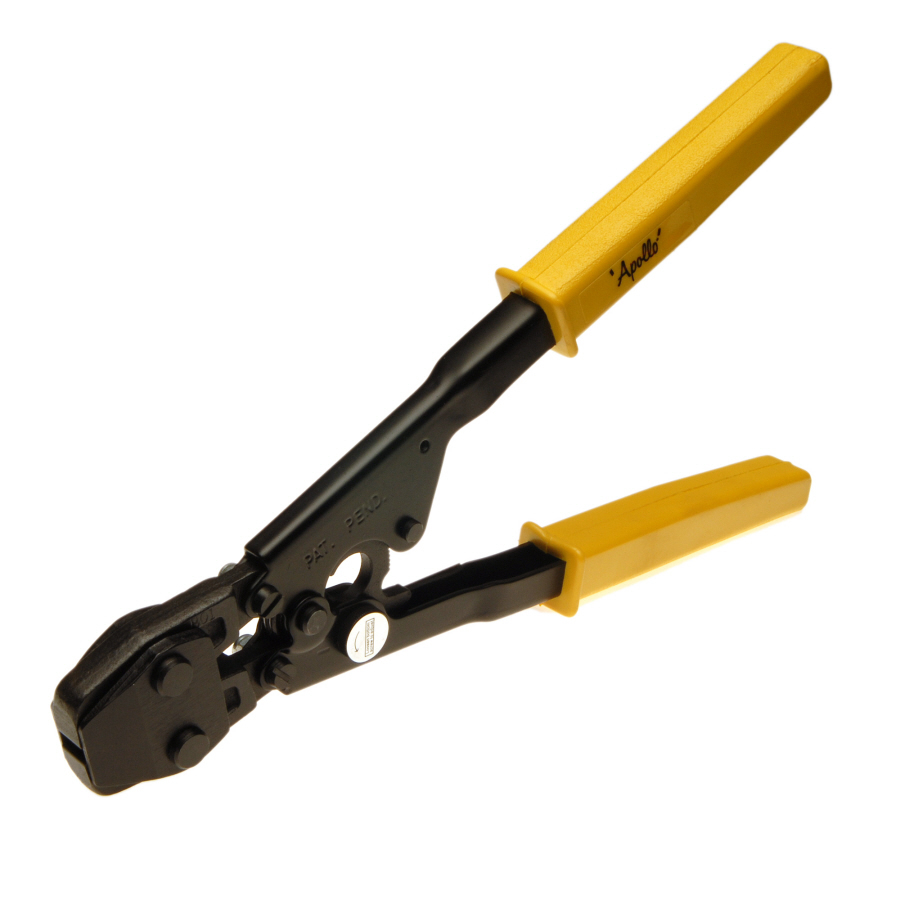 Use to close the cinch fasteners that hold PEX pipe to fittings.  There are a number of other systems in use.
[Speaker Notes: Plumbing Tools And Supplies-Plumbing Tools and Supplies     Image: PEX Cinch Tool.jpg Height: 900 Width: 900]
PVC Primer
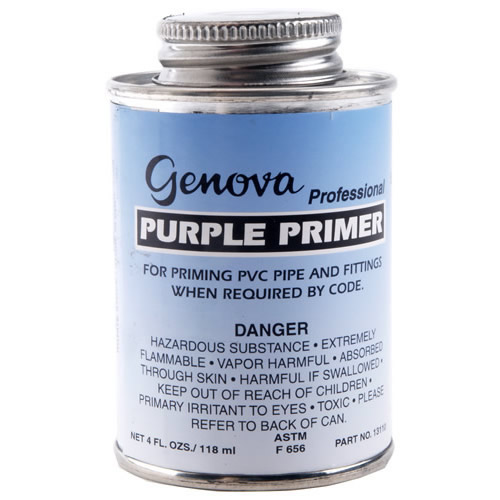 User to clean and soften PVC pipe before applying cement.  Generally recommended for pipe 1" and larger.
[Speaker Notes: Plumbing Tools And Supplies-PVC Pipe And Fittings     Image: PVC_Primer.jpg Height: 500 Width: 500]
SxT Street Ell.
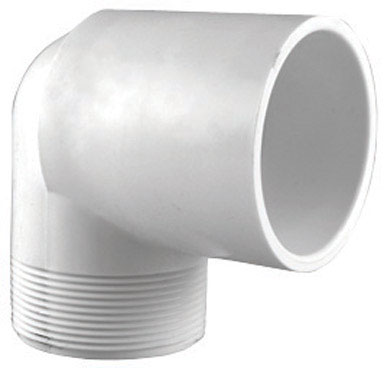 Used to connect PVC pipe to threaded pipe at an angle.  May be threaded on both ends, slip on both ends, or slip-thread.
[Speaker Notes: Plumbing Tools And Supplies-PVC Pipe And Fittings     Image: PVC_90ST_StreetEll.jpg Height: 368 Width: 384]
SxSxS Tee
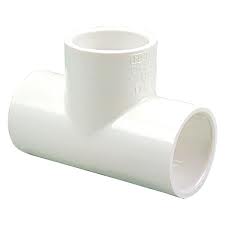 Used to connect three pieces of PVC pipe together.  Outlet is commonly smaller than the ends.  A typical designation is 1" x 1" x 1/2 SSS Tee.  If the outlet is threaded then the designation would be SST.
[Speaker Notes: Plumbing Tools And Supplies-PVC Pipe And Fittings     Image: PVCTee.jpg Height: 135 Width: 135]
SxT Reducer Bushing
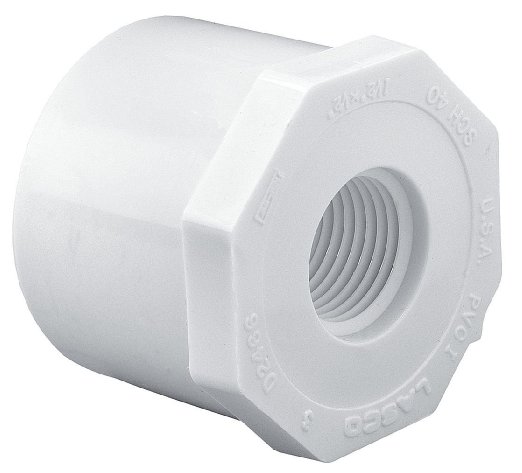 Used to connect PVC pipe to a smaller diameter threaded pipe.
[Speaker Notes: Plumbing Tools And Supplies-PVC Pipe And Fittings     Image: PVCBushing.jpg Height: 283.8 Width: 313.2]
SxT Elbow
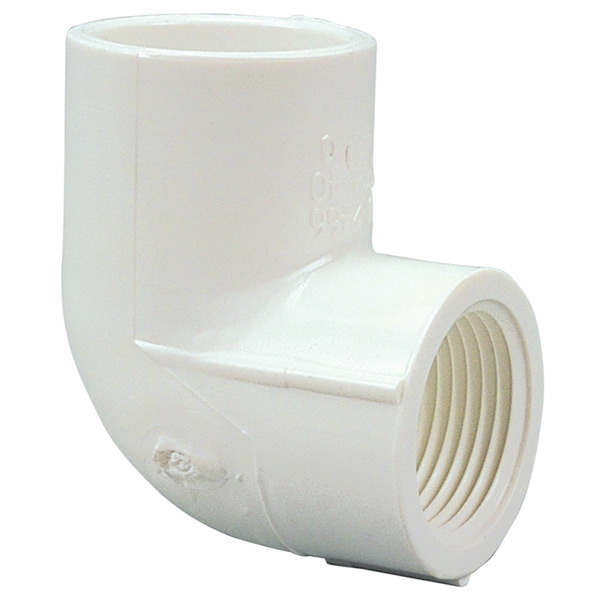 Used to connect PVC pipe to threaded pipe at a 45 or 90 degree angle.  May change sizes.  Such as 3/4" x 1/2" ST Elbow.
[Speaker Notes: Plumbing Tools And Supplies-PVC Pipe And Fittings     Image: PVC_90ST_Ell.jpg Height: 360 Width: 360]
PVC Pipe
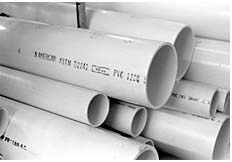 Used for cold water purposes, sizes range from 1/2 to 2 inch and it comes in 20 foot lengths.
[Speaker Notes: Plumbing Tools And Supplies-PVC Pipe And Fittings     Image: PVC_Pipe.jpg Height: 162 Width: 232]
SxS Reducer Bushing
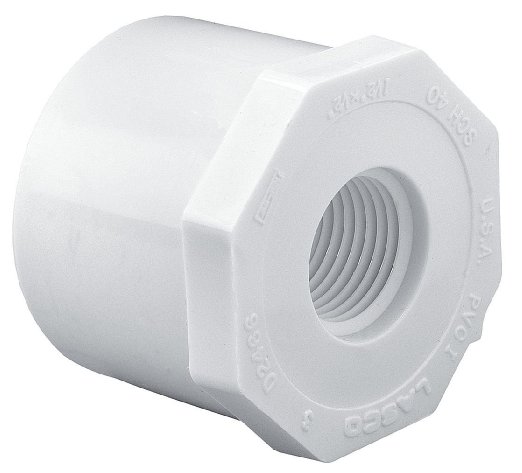 Used to connect PVC pipes of different diameters.
[Speaker Notes: Plumbing Tools And Supplies-PVC Pipe And Fittings     Image: PVCBushing.jpg Height: 283.8 Width: 313.2]
S Cap
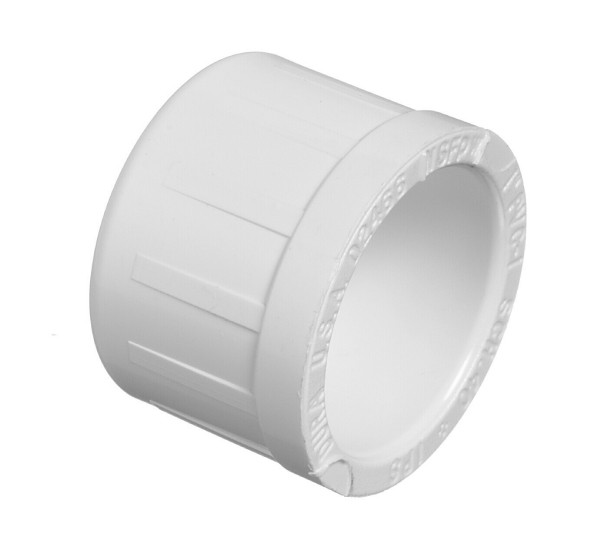 Used to stop the flow on PVC pipe.  Slip cap is shown, but can be threaded.
[Speaker Notes: Plumbing Tools And Supplies-PVC Pipe And Fittings     Image: PVCCap.jpg Height: 326.4 Width: 360]
SxS Coupling
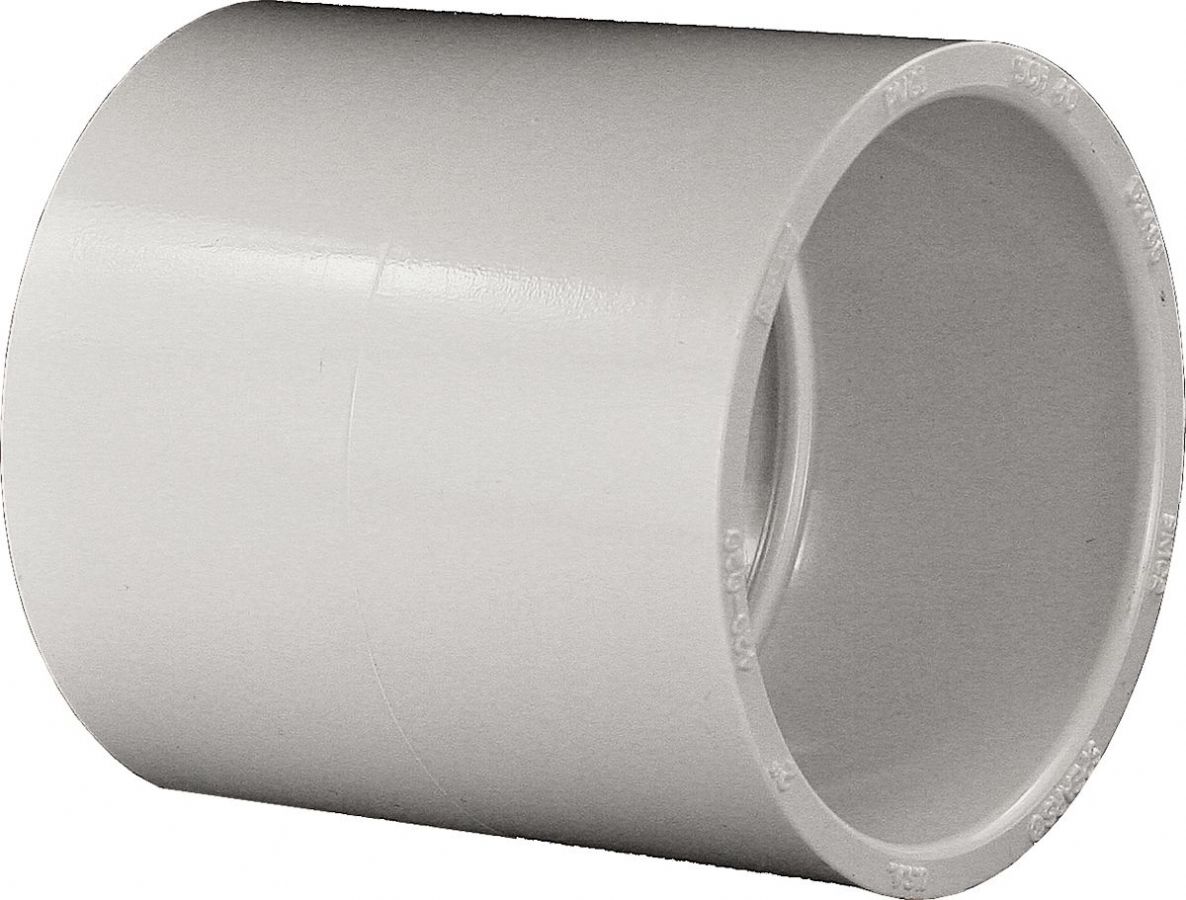 Used to connect two pieces of pipe together in a straight line.
[Speaker Notes: Plumbing Tools And Supplies-PVC Pipe And Fittings     Image: PVCCoupling.jpg Height: 540 Width: 711.6]
SxS Elbow
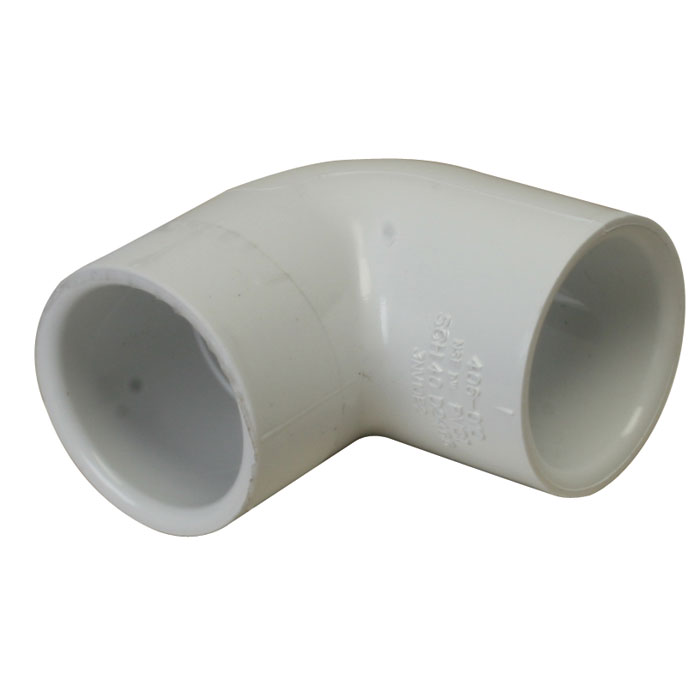 Comes in 45 and 90 degree angles.
[Speaker Notes: Plumbing Tools And Supplies-PVC Pipe And Fittings     Image: PVC_90_Ell.jpg Height: 420 Width: 420]
SxS Street Ell
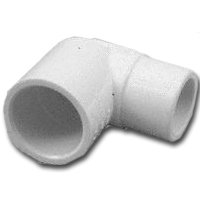 Used to connect two pieces of PVC pipe at an 90 degree angle. One end is male and other is female.
[Speaker Notes: Plumbing Tools And Supplies-PVC Pipe And Fittings     Image: PVC_StreetEll.jpg Height: 200 Width: 200]
Compression Coupling
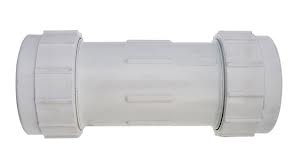 Can be used on steel or PVC pipe.  Usually used for repair or temporary connections.  Seals with a neoprene gasket.
[Speaker Notes: Plumbing Tools And Supplies-PVC Pipe And Fittings     Image: PVCCompCoupling.jpg Height: 100.2 Width: 181.2]
Male Adaptor
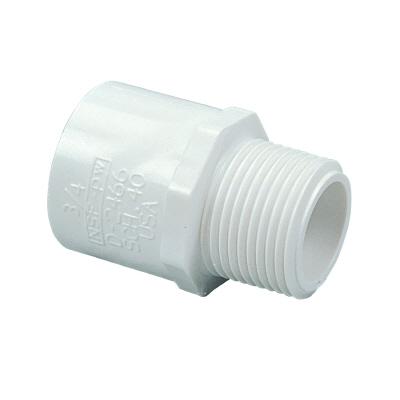 The PVC slip end is female and the threaded end is male thread.
[Speaker Notes: Plumbing Tools And Supplies-PVC Pipe And Fittings     Image: PVCMA.jpg Height: 192 Width: 192]
Female Adaptor
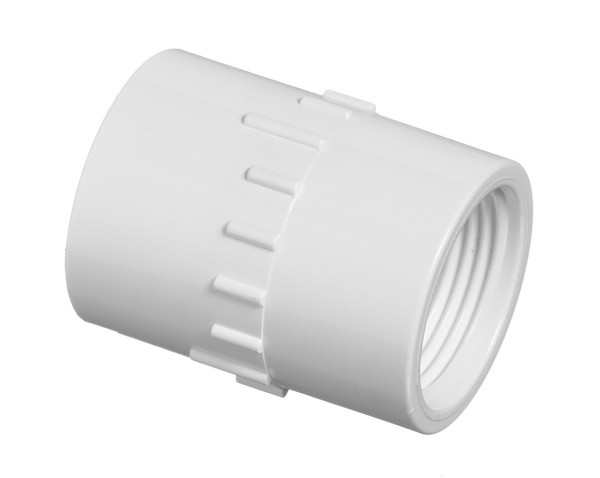 Used to connect PVC pipe to threaded pipe, has female ends.
[Speaker Notes: Plumbing Tools And Supplies-PVC Pipe And Fittings     Image: PVCFA.jpg Height: 286.8 Width: 360]
SxSxT Tee
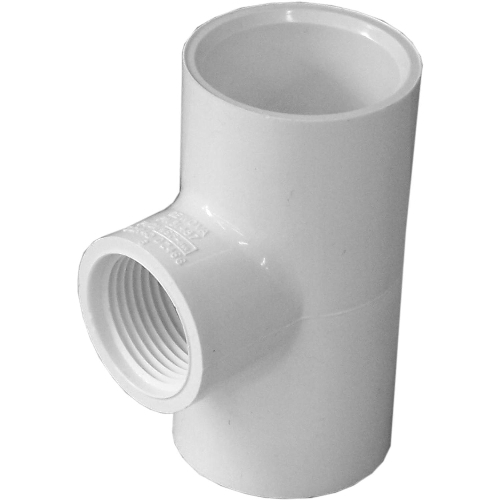 Used to connect a straight length of PVC pipe to a threaded pipe at an intersection.  Sizes are given as end, end, middle such as 3/4" x 3/4" x 1/2"  SST.
[Speaker Notes: Plumbing Tools And Supplies-PVC Pipe And Fittings     Image: PVCST_Tee.jpg Height: 375 Width: 375]
Threaded Cap
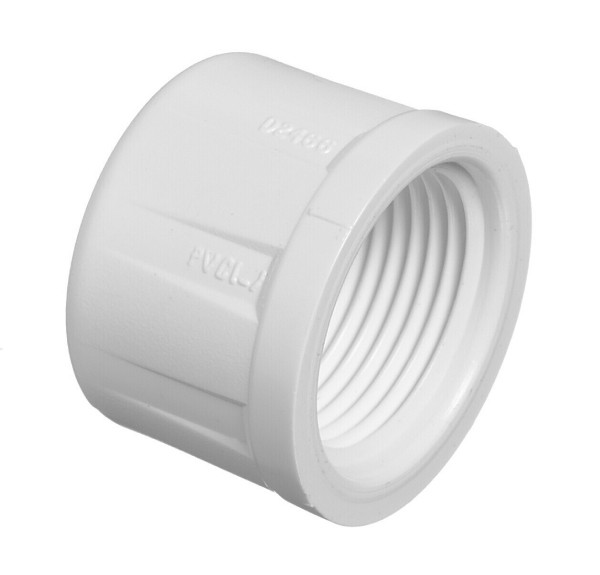 Used to stop the flow on threaded pipe.
[Speaker Notes: Plumbing Tools And Supplies-PVC Pipe And Fittings     Image: PVC threaded-cap.jpg Height: 345 Width: 360]
PEX Pipe
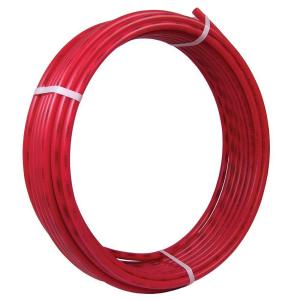 Cross-linked polyethylene plastic pipe (tubing) is used for hot and cold water.  It is easily worked and used with barbed fittings.
[Speaker Notes: Plumbing Tools And Supplies-PEX Pipe And Fittings     Image: PEX Pipe.jpg Height: 300 Width: 300]
PEX Pinch Clamp
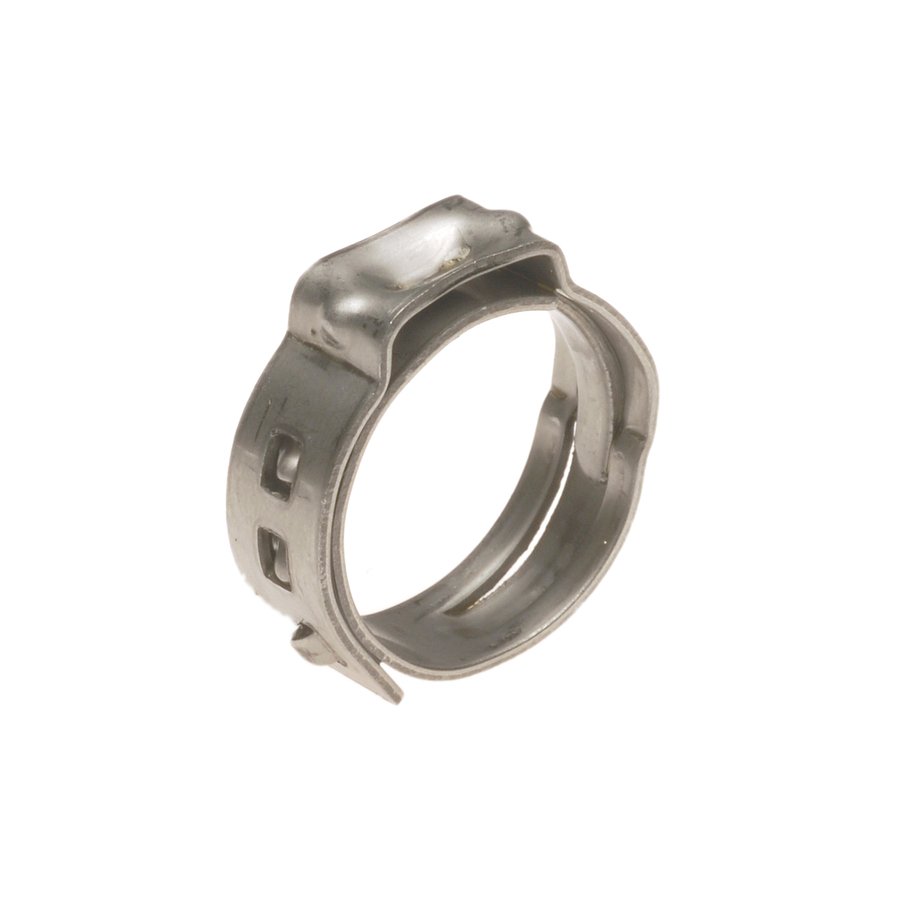 Use to fasten PEX pipe to barbed fittings.  Used with a cinch tool.  Made of stainless steel.
[Speaker Notes: Plumbing Tools And Supplies-PEX Pipe And Fittings     Image: PEX Pinch Clamp.jpg Height: 900 Width: 900]
PEX Crimp Ring
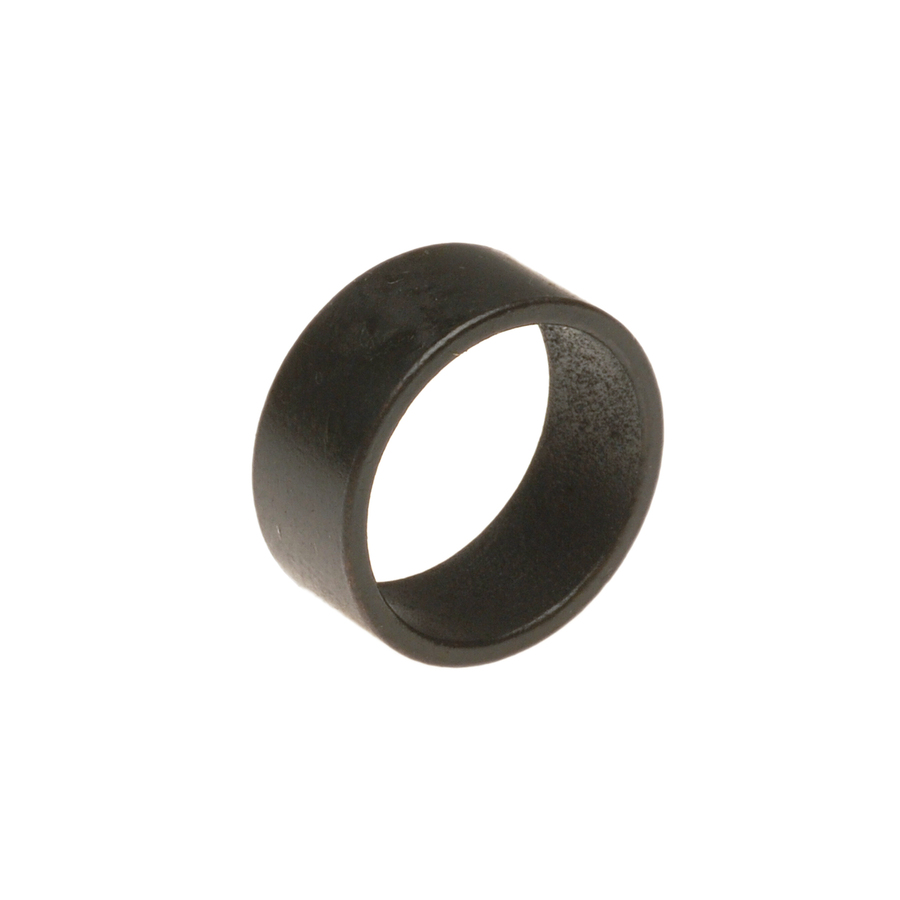 Used to hold the PEX pipe on the barbed fitting.  Used with a crimp tool.  Commonly made of copper.
[Speaker Notes: Plumbing Tools And Supplies-PEX Pipe And Fittings     Image: PEX Crimp Ring.jpg Height: 900 Width: 900]
PEX Coupling
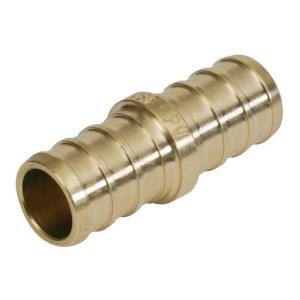 Couples PEX pipe.
[Speaker Notes: Plumbing Tools And Supplies-PEX Pipe And Fittings     Image: PEX Coupling.jpg Height: 300 Width: 300]
PEX Tee
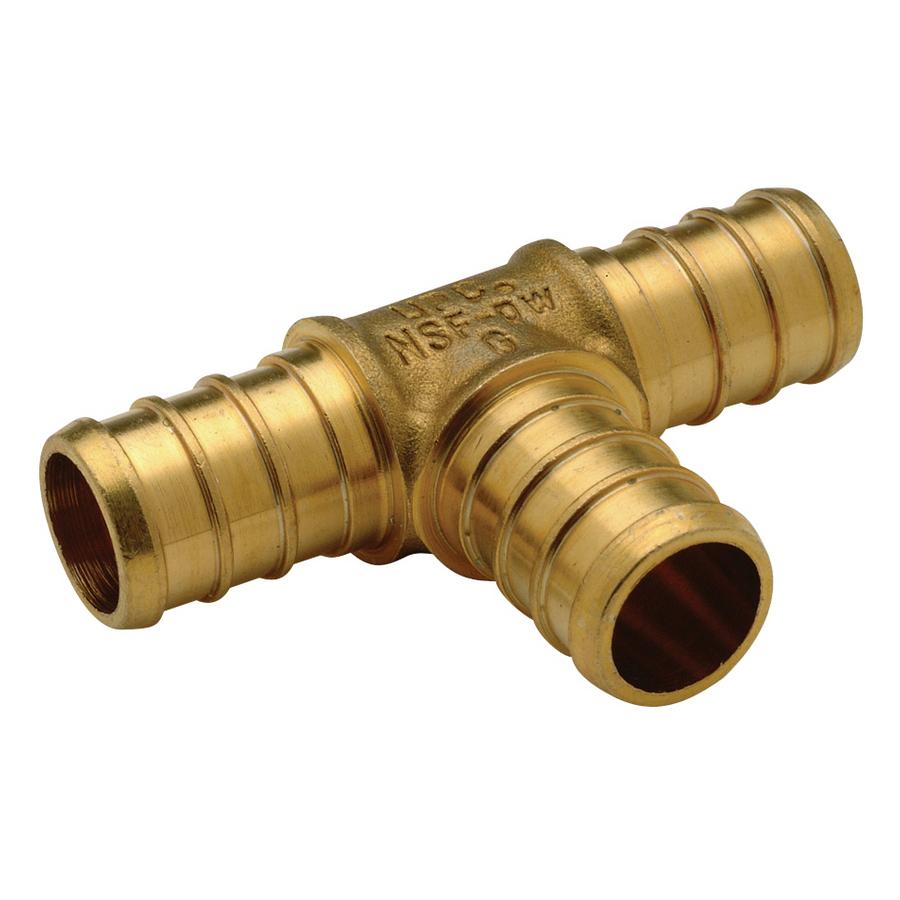 A barbed tee fitting used with PEX pipe systems.   Commonly described by the size or each opening such as 1/2" x 1/2" x 3/4" (end, end, middle).
[Speaker Notes: Plumbing Tools And Supplies-PEX Pipe And Fittings     Image: PEX Tee.jpg Height: 540 Width: 540]
PEX Elbow
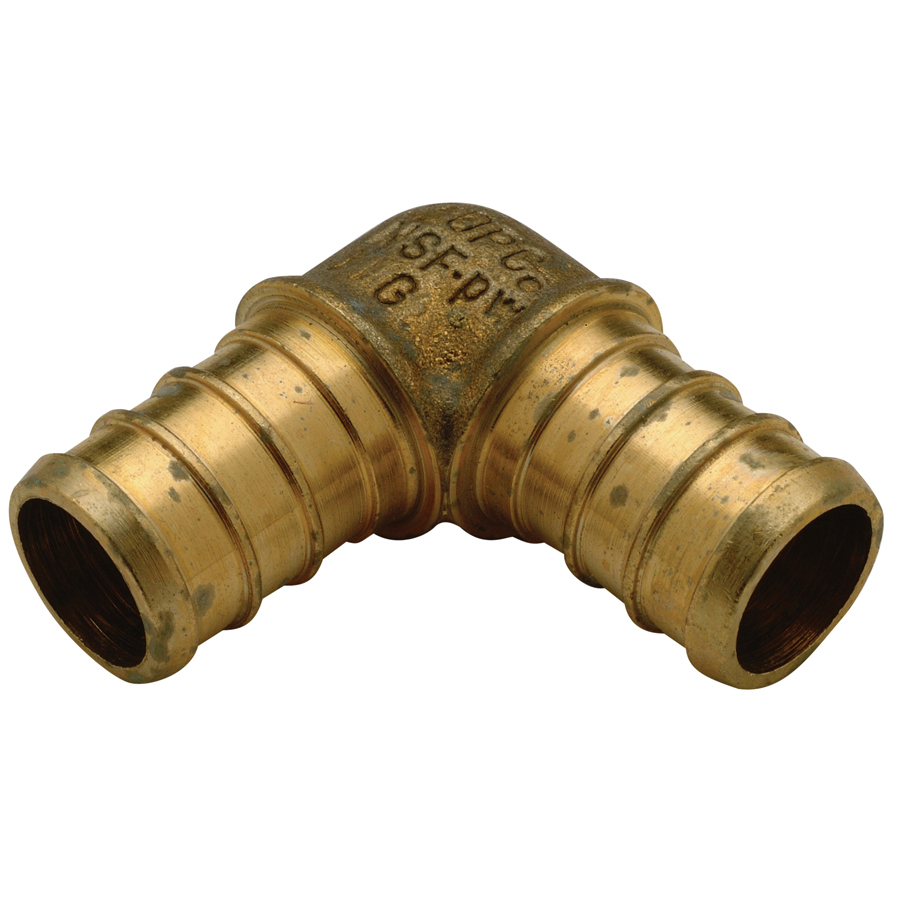 A 90 degree barbed elbow used with PEX systems
[Speaker Notes: Plumbing Tools And Supplies-PEX Pipe And Fittings     Image: PEX Ell.jpg Height: 900 Width: 900]
PEX Female Adapter
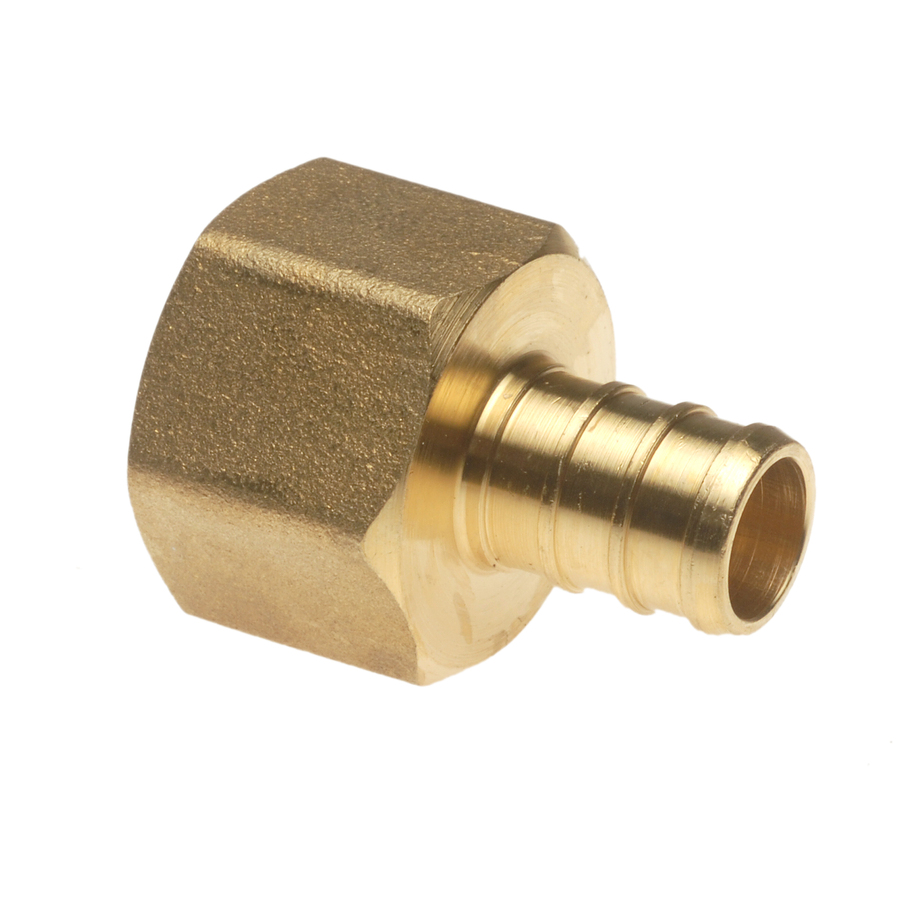 An adapter from the PEX barbed system to female iron pipe threads.
[Speaker Notes: Plumbing Tools And Supplies-PEX Pipe And Fittings     Image: PEX FA.jpg Height: 900 Width: 900]
PEX Male Adapter
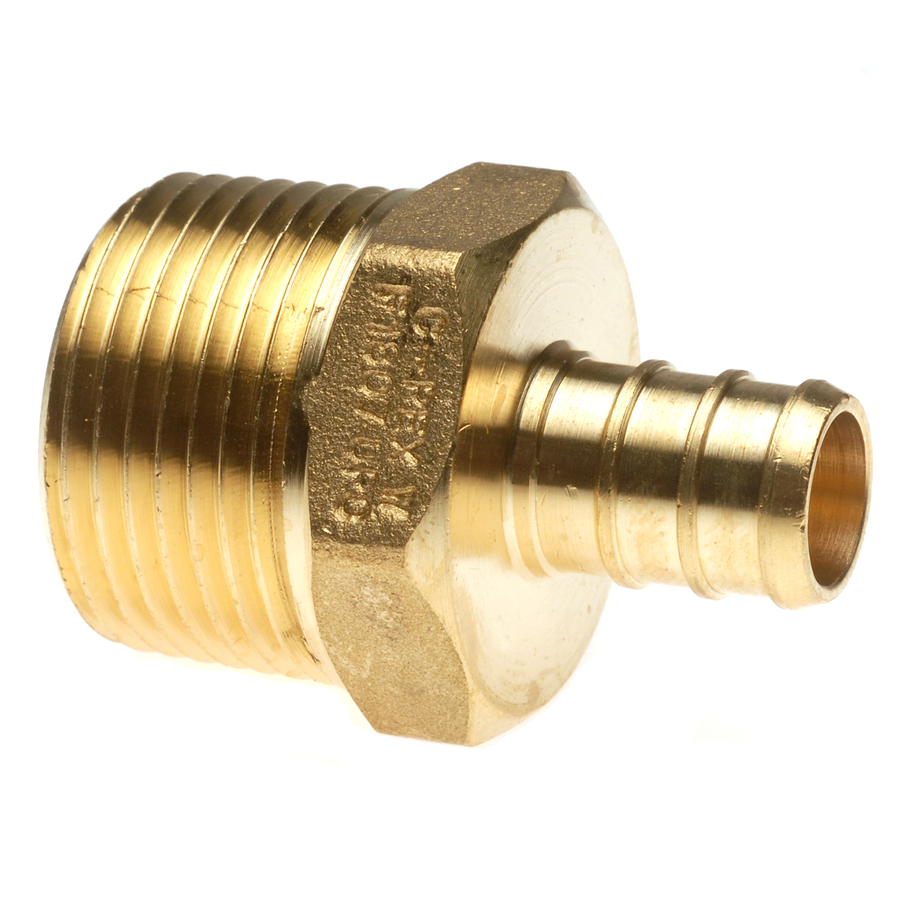 An adapter from the PEX barbed system to male iron pipe threads.
[Speaker Notes: Plumbing Tools And Supplies-PEX Pipe And Fittings     Image: PEX MA.jpg Height: 900 Width: 900]
PEX Stubout
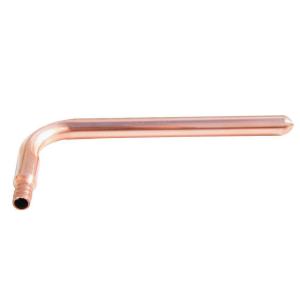 An adapter to copper pipe.  Commonly used to with shutoff valves with compression fittings for water supply lines.
[Speaker Notes: Plumbing Tools And Supplies-PEX Pipe And Fittings     Image: PEX Stubout.jpg Height: 300 Width: 300]
Copper Pipe
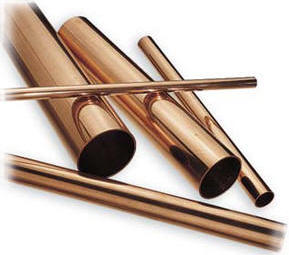 Rigid pipe used for water supply plumbing.  Sizes commonly 1/2" - 2".  Connections are soldered. Copper pipe is available in three basic types: Type M is thin-walled, Type L is medium-walled and Type K is thick-walled.
[Speaker Notes: Plumbing Tools And Supplies-Copper Pipe and Fittings     Image: copperPipe.jpg Height: 255 Width: 289]
Copper Tubing
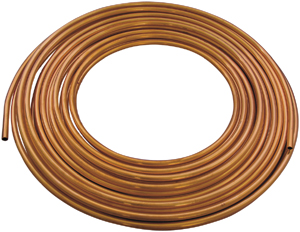 Flexible tubing used for water applications. Sizes commonly 1/4"-2" O.D. Connections are soldered, flared, or compression type.
[Speaker Notes: Plumbing Tools And Supplies-Copper Pipe and Fittings     Image: CopperTubing.jpg Height: 232 Width: 300]
CxC Street Ell
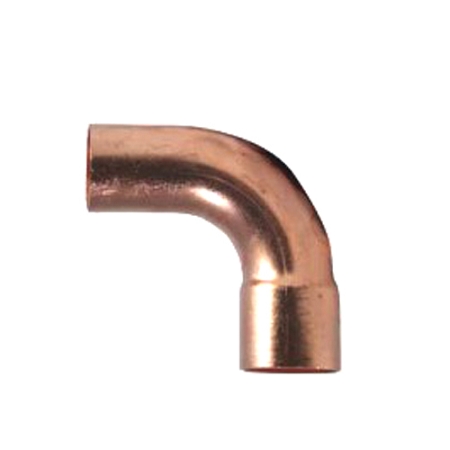 A street elbow for use the copper fittings.  Often used with a C x C Ell to make a odd angle.
[Speaker Notes: Plumbing Tools And Supplies-Copper Pipe and Fittings     Image: CopperStEll.jpg Height: 450 Width: 450]
CxC Union
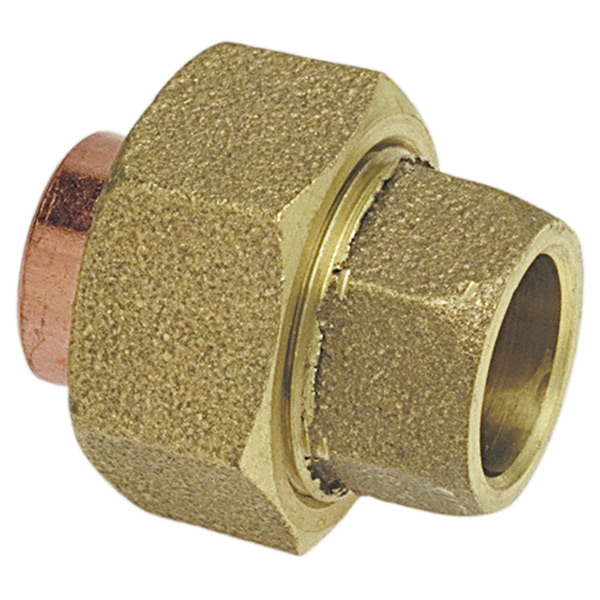 Used to connect two copper pipes together when neither can be moved.
[Speaker Notes: Plumbing Tools And Supplies-Copper Pipe and Fittings     Image: CopperUnion.jpg Height: 360 Width: 360]
Paste Flux
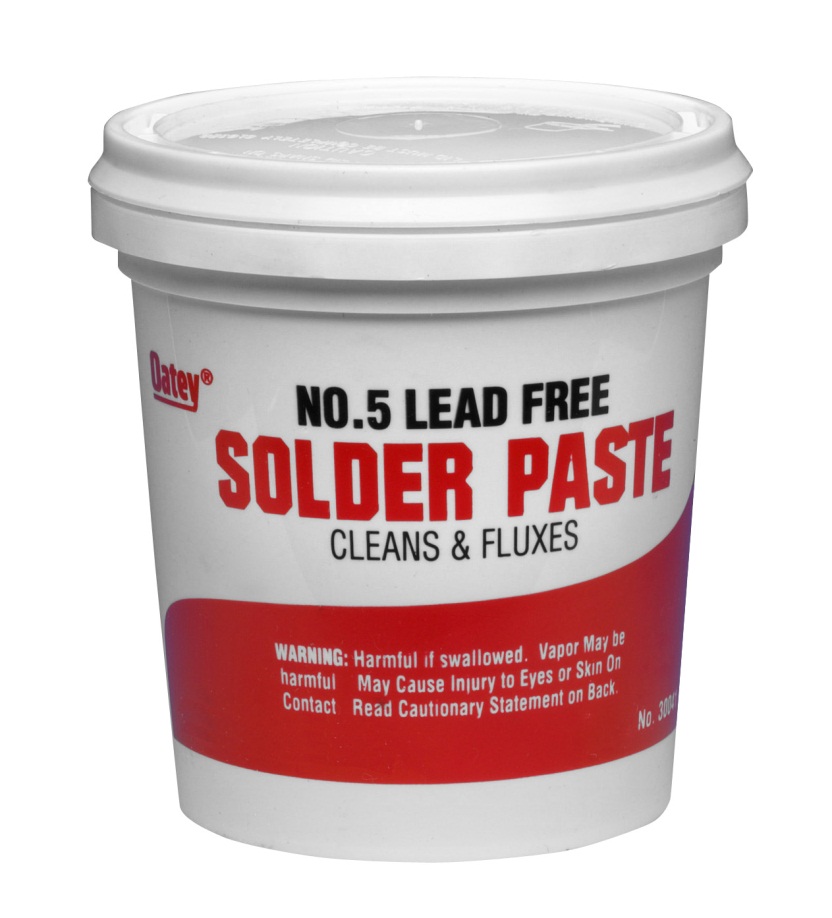 Flux is used in soldering to clean pipe allowing solder to flow easily.
[Speaker Notes: Plumbing Tools And Supplies-Copper Pipe and Fittings     Image: paste_flux.jpg Height: 334.32 Width: 303.12]
C Cap
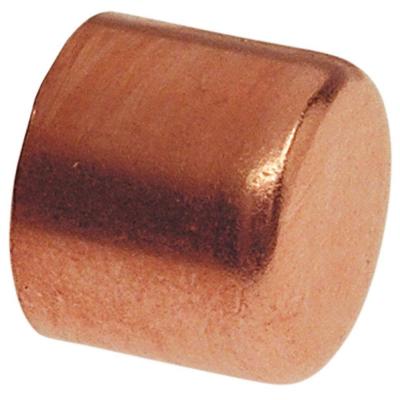 Used to stop the flow of liquid or gas in a copper pipe.
[Speaker Notes: Plumbing Tools And Supplies-Copper Pipe and Fittings     Image: CopperCap.jpg Height: 400 Width: 400]
CxC Coupling
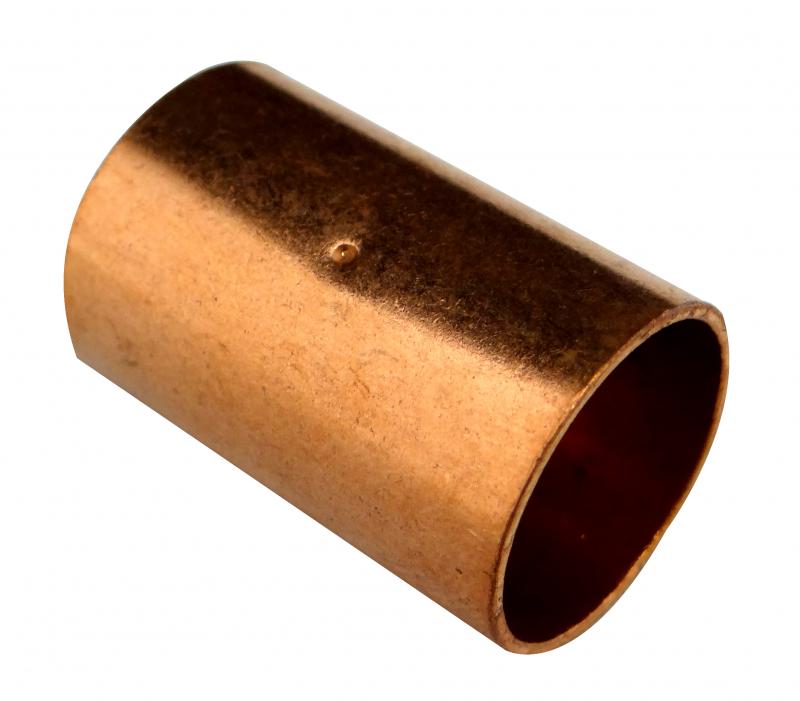 Used to connect two copper pipes together.
[Speaker Notes: Plumbing Tools And Supplies-Copper Pipe and Fittings     Image: CopperCoupling.jpg Height: 420.6 Width: 480]
CxC Elbow
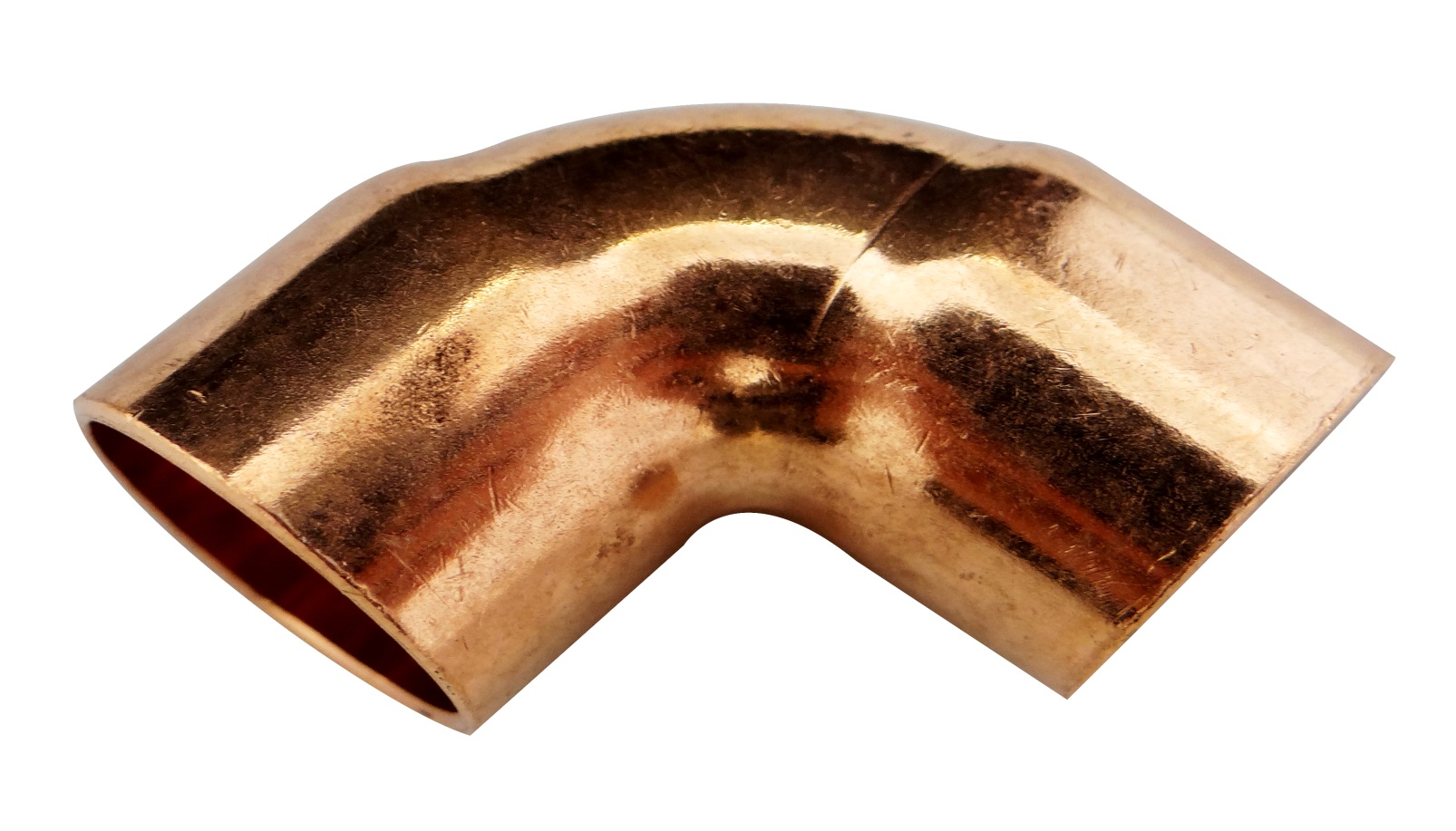 Comes in 45 and 90 degree angles.
[Speaker Notes: Plumbing Tools And Supplies-Copper Pipe and Fittings     Image: CopperEll.jpg Height: 399.6 Width: 700.6909]
CxT Adaptor  or Male Adapter
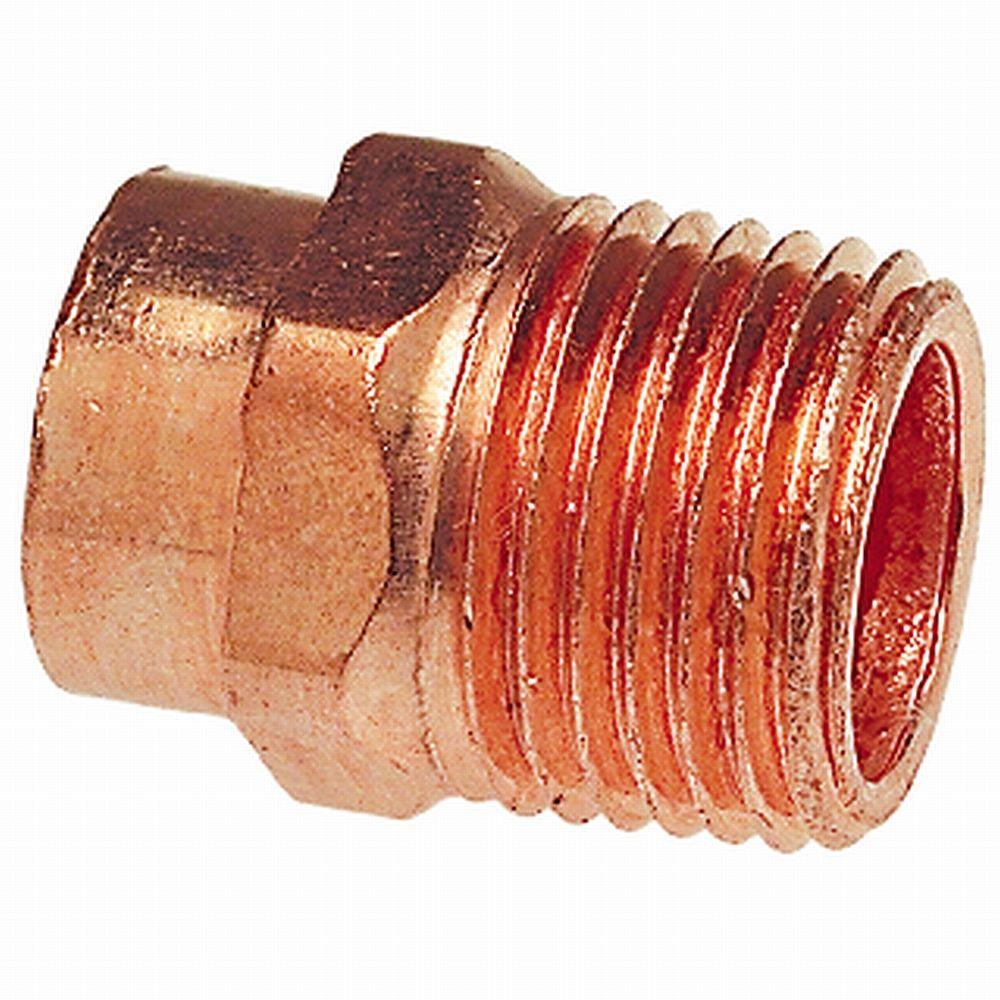 Used to connect copper pipe to threaded pipe.
[Speaker Notes: Plumbing Tools And Supplies-Copper Pipe and Fittings     Image: CopperMA.jpg Height: 1000 Width: 1000]
CxC Reducing Coupling
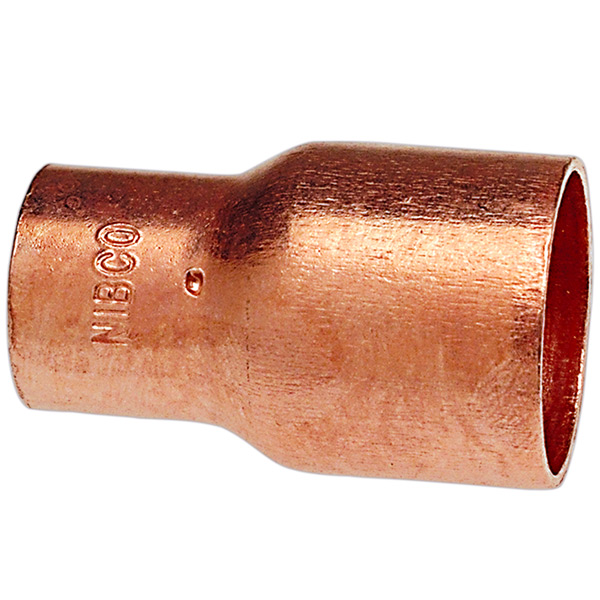 Used to connect copper pipes of different diameters.
[Speaker Notes: Plumbing Tools And Supplies-Copper Pipe and Fittings     Image: CopperRedCoupling.jpg Height: 360 Width: 360]
CxCxC Tee
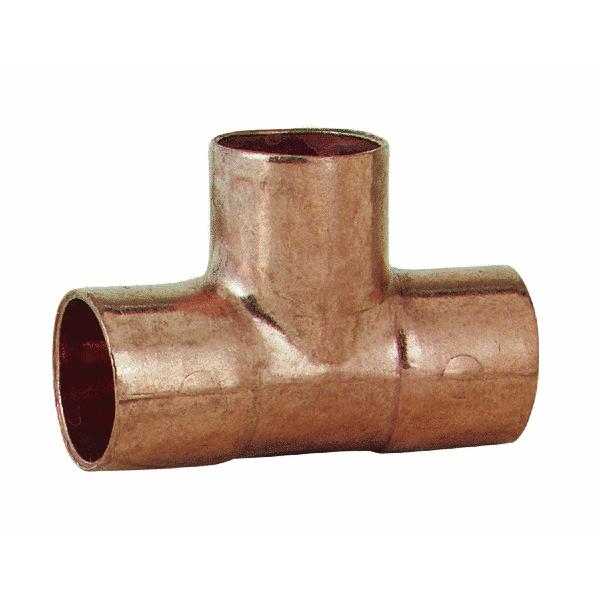 Used to connect three pieces of copper pipe together.
[Speaker Notes: Plumbing Tools And Supplies-Copper Pipe and Fittings     Image: CopperTee.jpg Height: 450 Width: 450]
CxCxT Tee
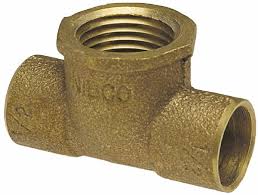 Used to connect two copper pipes to a threaded pipe.
[Speaker Notes: Plumbing Tools And Supplies-Copper Pipe and Fittings     Image: CopperCxCxTTee.jpg Height: 117 Width: 154.8]
CxT Female Adapter
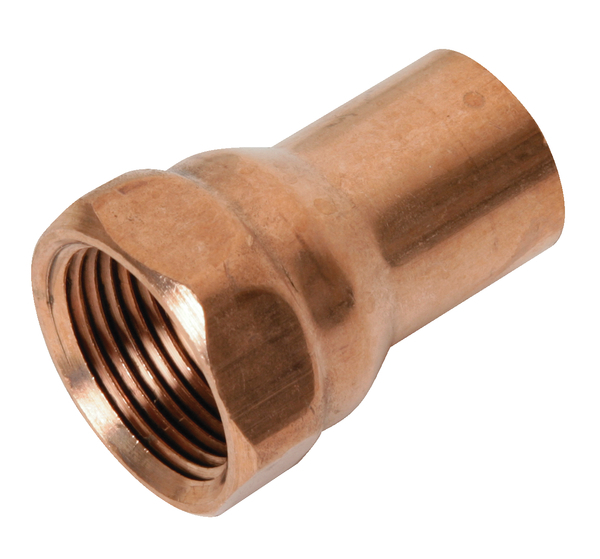 Used to adapt to female threads
[Speaker Notes: Plumbing Tools And Supplies-Copper Pipe and Fittings     Image: CopperFA.jpg Height: 559 Width: 600]
90 Degree Elbow
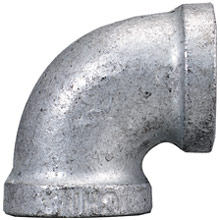 A elbow that changes direction by 90 degrees. Both ends are female threads.
[Speaker Notes: Plumbing Tools And Supplies-Steel Pipe and Fittings     Image: Galv90Ell.jpg Height: 132 Width: 132]
Floor Flange
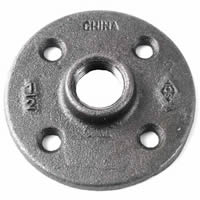 It is a steel flange with female threads in the center and holes drilled on the edge of the flange for bolts or screws.
[Speaker Notes: Plumbing Tools And Supplies-Steel Pipe and Fittings     Image: GalvFloorFlange.jpg Height: 200 Width: 200]
Galvanized Pipe
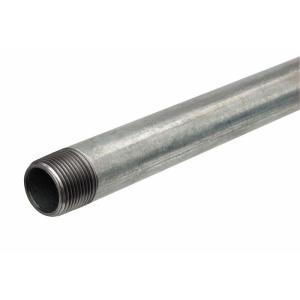 Steel pipe with a galvanized coating to prevent corrosion.  It Should Not Be Used In Hydraulic Systems.
[Speaker Notes: Plumbing Tools And Supplies-Steel Pipe and Fittings     Image: GalvPipe.jpg Height: 300 Width: 300]
Union
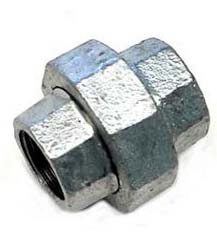 A three piece fitting.  The center piece is hex shaped to accommodate a wrench and tighten the two outer pieces.  Used to join two pipes so they can be easily disconnected or join threaded pipe in the middle of a piping run.
[Speaker Notes: Plumbing Tools And Supplies-Steel Pipe and Fittings     Image: Union.jpg Height: 232 Width: 217]
Coupling
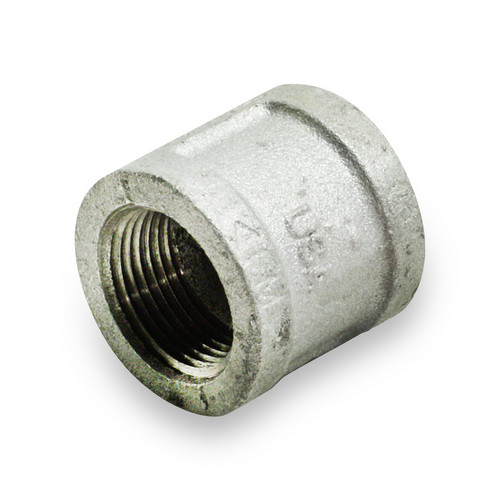 It is used to connect two pieces of pipe in a straight line.
[Speaker Notes: Plumbing Tools And Supplies-Steel Pipe and Fittings     Image: GalvCoupling.jpg Height: 500 Width: 500]
45 Degree Elbow
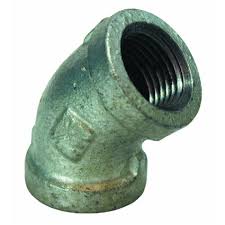 A elbow that changes direction by 45 degrees. Both ends are female threads.
[Speaker Notes: Plumbing Tools And Supplies-Steel Pipe and Fittings     Image: Galv45Ell.jpg Height: 135 Width: 135]
Nipple
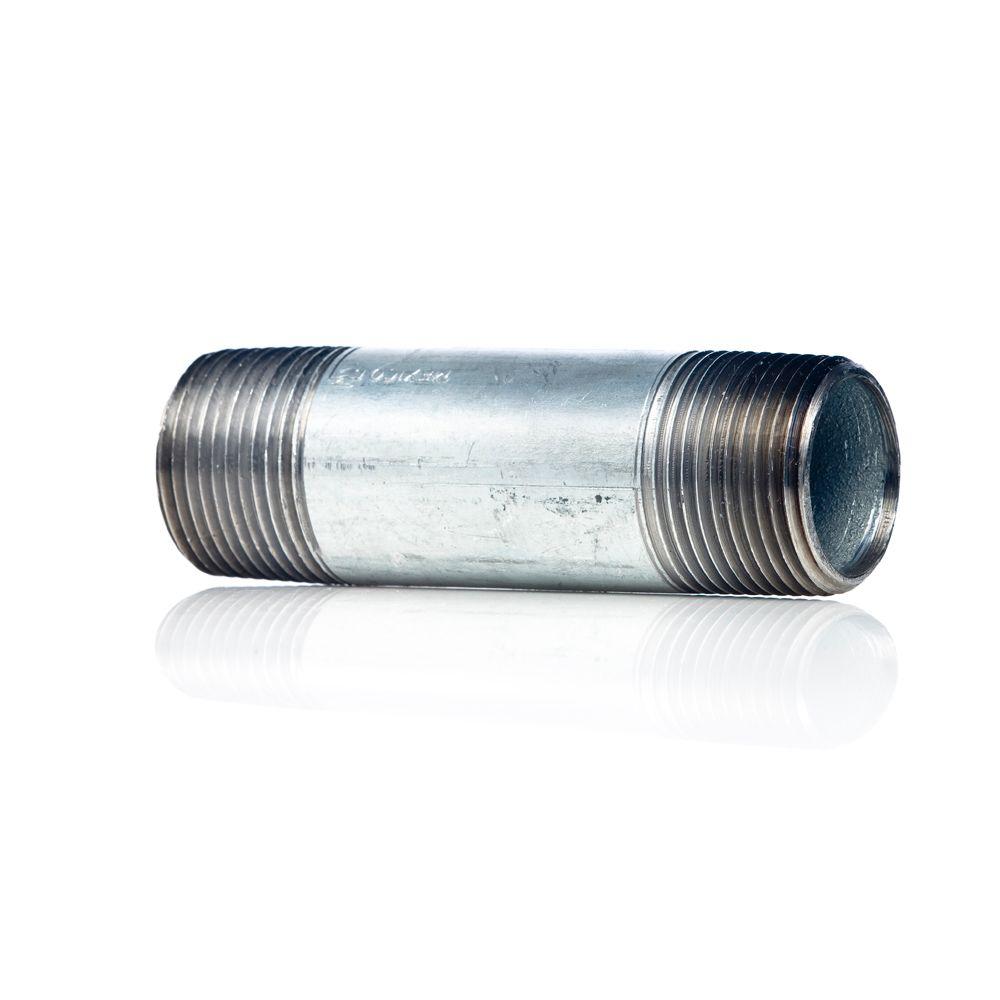 Short pieces of threaded pipe, nipples are classified as close, short and medium, or are measured in inches of length.
[Speaker Notes: Plumbing Tools And Supplies-Steel Pipe and Fittings     Image: GalvNipple.jpg Height: 1000 Width: 1000]
Bushing
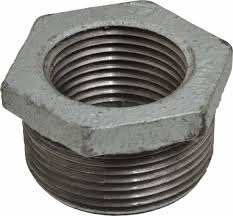 Used to reduce pipe size.  One end is hex shaped to receive a wrench.
[Speaker Notes: Plumbing Tools And Supplies-Steel Pipe and Fittings     Image: GalvBushing.jpg Height: 129.6 Width: 139.8]
Black Pipe
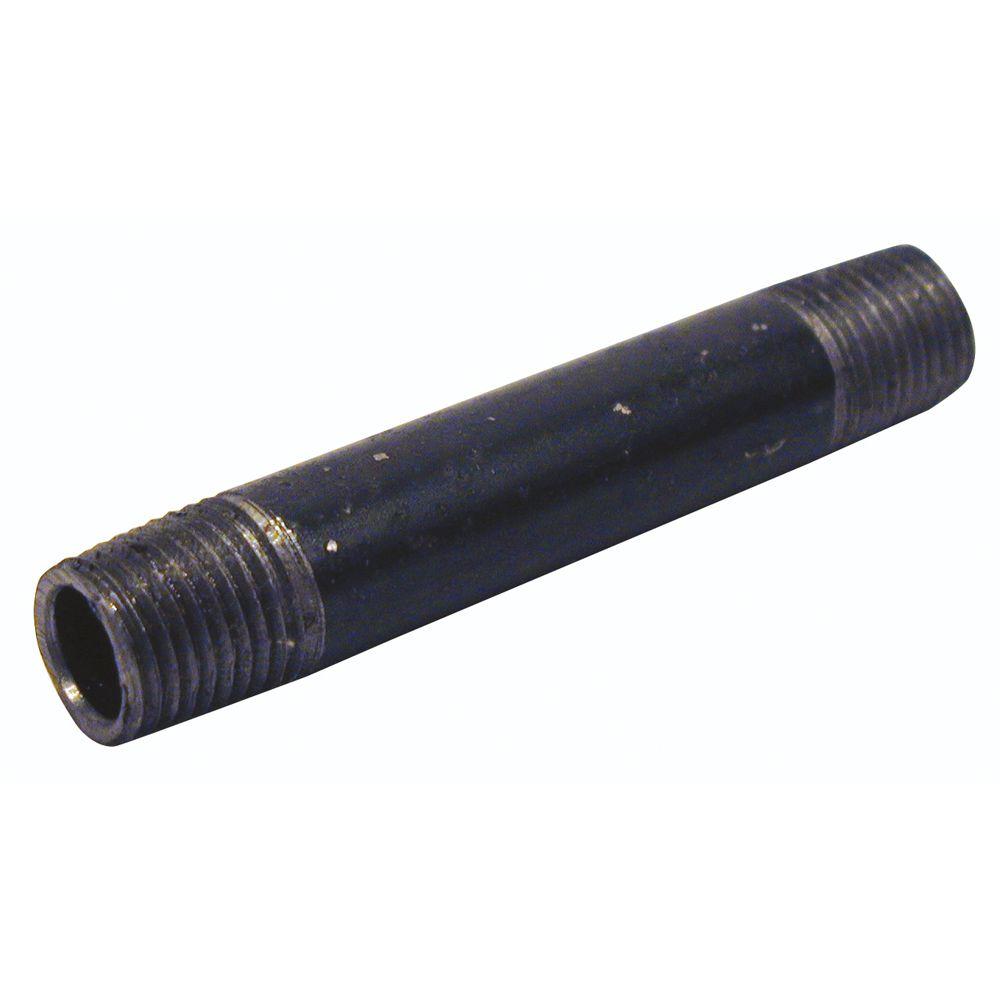 Pipe lines may be constructed with threaded fittings or may be welded.  Used for natural gas not water.
[Speaker Notes: Plumbing Tools And Supplies-Steel Pipe and Fittings     Image: Black Pipe.jpg Height: 1000 Width: 1000]
Cross
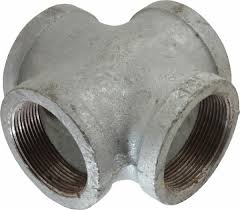 It is shaped like a cross and is threaded inside at the four ends.
[Speaker Notes: Plumbing Tools And Supplies-Steel Pipe and Fittings     Image: GalvCross.jpg Height: 126 Width: 144]
Pipe Plug
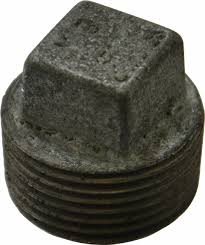 The end is square to accommodate a wrench.
[Speaker Notes: Plumbing Tools And Supplies-Steel Pipe and Fittings     Image: GalvPlug.jpg Height: 147 Width: 123]
Bell Reducer
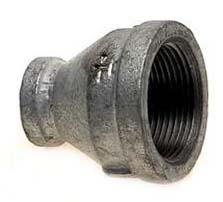 Similar to a coupling, but changes pipe sizes.
[Speaker Notes: Plumbing Tools And Supplies-Steel Pipe and Fittings     Image: Bell Reducer.jpg Height: 202 Width: 223]
Street Ell
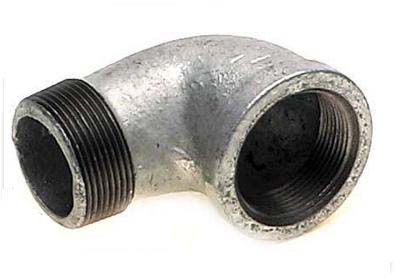 An elbow with male thread on one end and female threads on the other.  Available in 90 and 45 degree angles.
[Speaker Notes: Plumbing Tools And Supplies-Steel Pipe and Fittings     Image: Street Ell.jpg Height: 278 Width: 394]
Tee
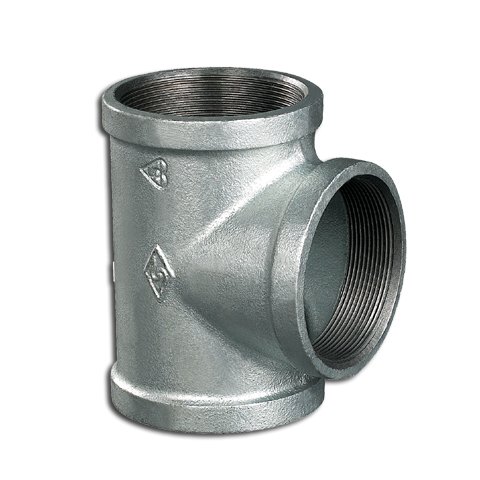 Used to connect lateral branches of a pipe.
[Speaker Notes: Plumbing Tools And Supplies-Steel Pipe and Fittings     Image: GalvTee.jpg Height: 288 Width: 288]
Close Nipple
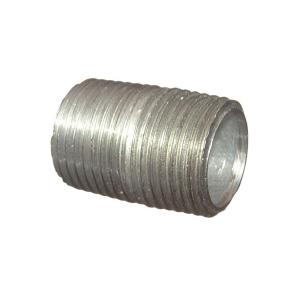 A nipple that is as short as possible (threads touch).
[Speaker Notes: Plumbing Tools And Supplies-Steel Pipe and Fittings     Image: GalvCloseNipple.jpg Height: 300 Width: 300]
Cap
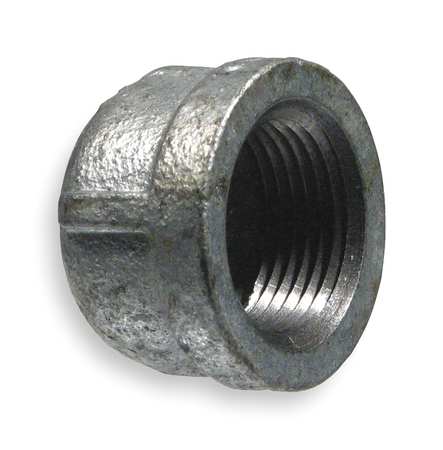 Used to screw over the threaded end of a pipe to seal the opening.
[Speaker Notes: Plumbing Tools And Supplies-Steel Pipe and Fittings     Image: GalvCap.jpg Height: 450 Width: 443]
Pipe Clamp
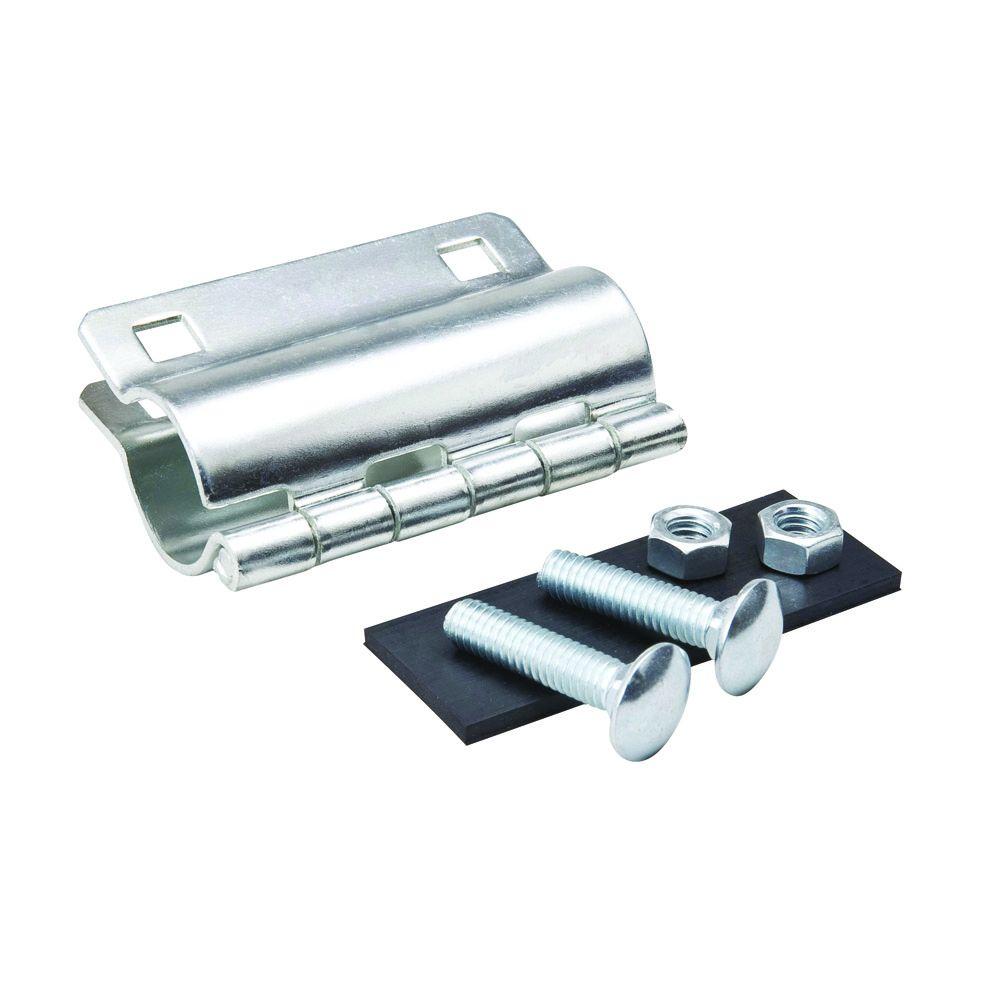 For 1/2 to 2 inch pipe.  Used for repairing small leaks in steel pipe.
[Speaker Notes: Plumbing Tools And Supplies-Steel Pipe and Fittings     Image: PipeClamp.jpg Height: 1000 Width: 1000]
ABS Pipe
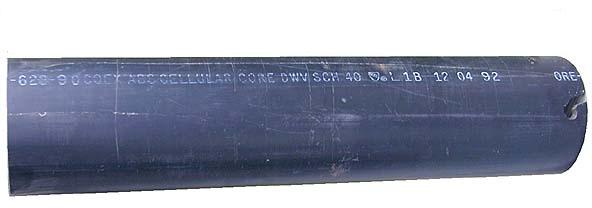 Acrylonitrile-Butadiene-Styrene (ABS) pipe used for sewer applications.  Pipe is black plastic.  ABS fittings are glued like other plastic pipe systems.  Male and female ends are designated as "spigot" and "hub" respectively.  Elbows are not designated by degrees, but rather by the part of the circle (ex. 1/4 bend = 90 degrees).   Pipe commonly is found in sizes from 1 1/4" to 6" and 20 foot lengths.
[Speaker Notes: Plumbing Tools And Supplies-ABS Pipe and Fittings     Image: ABSpipe.jpg Height: 208 Width: 592]
Long  Sweep 1/4 Bend Hub
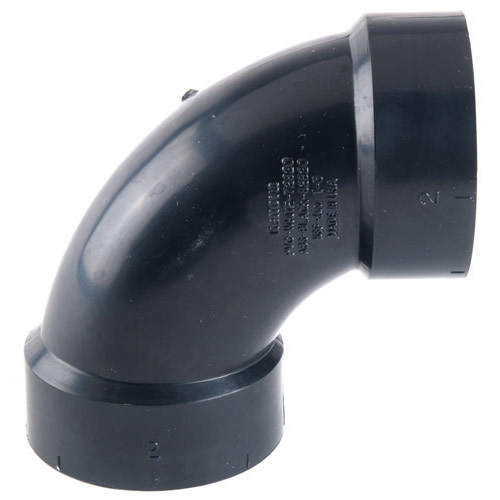 Used to connect ABS pipe at a 90 degree angle and allows for easy clean out when using a drain auger or plumbers snake to clean out lines.
[Speaker Notes: Plumbing Tools And Supplies-ABS Pipe and Fittings     Image: ABSQtrBend.jpg Height: 500 Width: 500]
Double Wye Hub
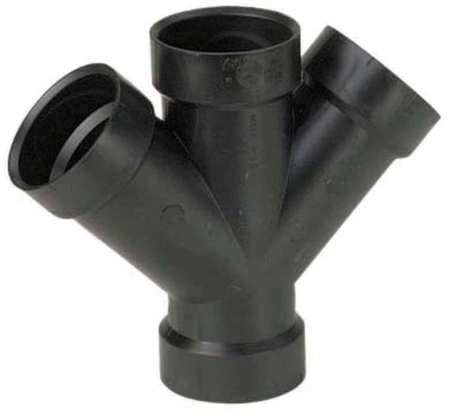 Used for connecting two lines at a 45 degree angle to a straight ABS pipe.
[Speaker Notes: Plumbing Tools And Supplies-ABS Pipe and Fittings     Image: ABSDoubleWye.jpg Height: 415 Width: 450]
Wye Hub
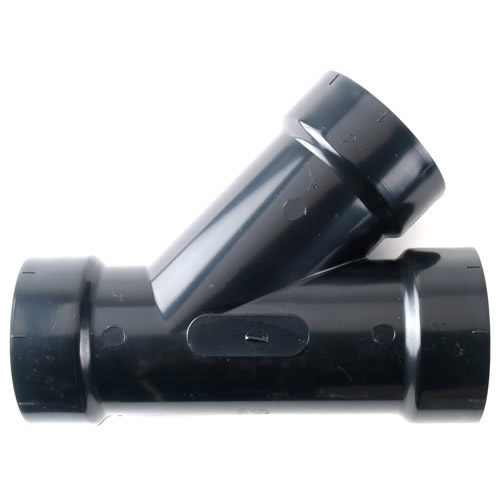 Used for attaching a line at a 45 degree angle to a straight line.
[Speaker Notes: Plumbing Tools And Supplies-ABS Pipe and Fittings     Image: ABS_Wye.jpg Height: 500 Width: 500]
Male Adaptor-Hub X Male Pipe
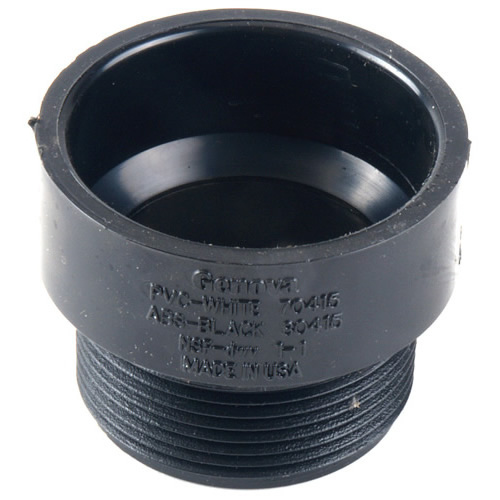 Used to connect ABS pipe to female pipe threads.
[Speaker Notes: Plumbing Tools And Supplies-ABS Pipe and Fittings     Image: ABS_MA.jpg Height: 500 Width: 500]
Female Adaptor-Hub X Female
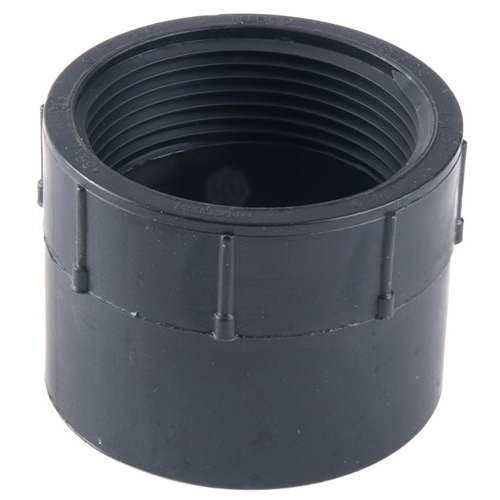 Used to connect ABS pipe to threaded pipe.
[Speaker Notes: Plumbing Tools And Supplies-ABS Pipe and Fittings     Image: ABS_FA.jpg Height: 500 Width: 500]
Adaptor-Spigot X Female Pipe
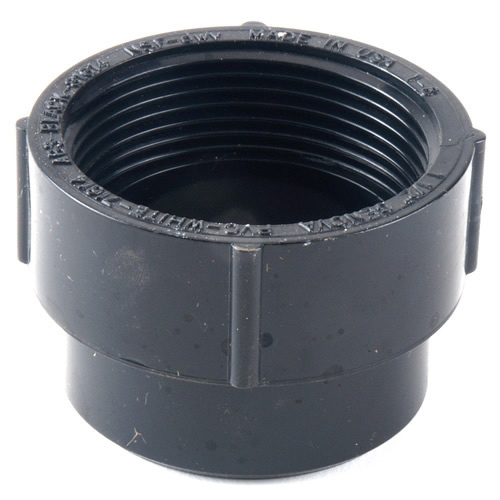 Used to connect female ABS pipe fitting to male pipe thread.  Often used for cleanouts.
[Speaker Notes: Plumbing Tools And Supplies-ABS Pipe and Fittings     Image: sABSSpigotXFemale.jpg Height: 500 Width: 500]
P Trap Hub With Union
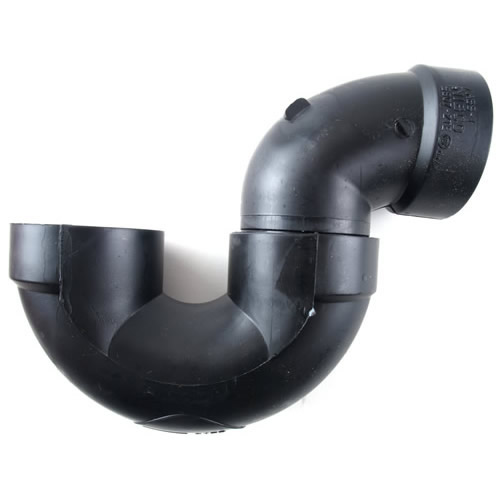 Liquid is held in the base of the P Trap to prevent the passage of air or gasses.
[Speaker Notes: Plumbing Tools And Supplies-ABS Pipe and Fittings     Image: ABS_PTrap.jpg Height: 500 Width: 500]
Hose Bib
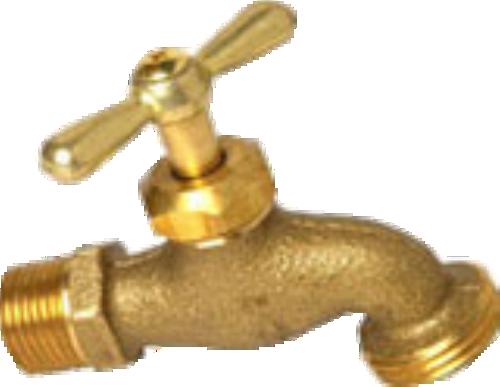 It has standard pipe threads on one end and hose coupling threads on the other.
[Speaker Notes: Plumbing Tools And Supplies-Valves     Image: hose_bib.JPG Height: 290.25 Width: 375]
Globe Valve
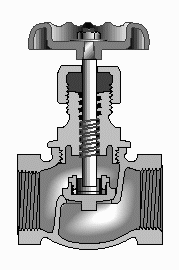 The flow is stopped when the handle is screwed in, forcing the disk over the vent.
[Speaker Notes: Plumbing Tools And Supplies-Valves     Image: GlobeValve.gif Height: 162 Width: 107.4]
Gate Valve
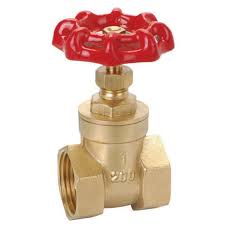 The flow is stopped when the wedge or gate is lowered into the seat.
[Speaker Notes: Plumbing Tools And Supplies-Valves     Image: Gate Valve.jpg Height: 135 Width: 135]
Check Valve
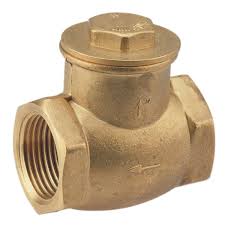 Once liquid has passed through the valve it cannot flow back.
[Speaker Notes: Plumbing Tools And Supplies-Valves     Image: CheckValve.jpg Height: 135 Width: 135]
Ball Valve
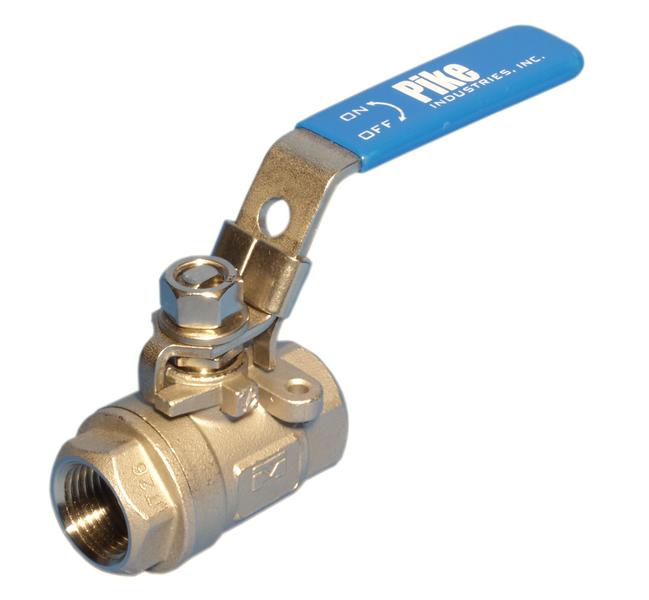 By rotating the ball with the handle the valve closes or opens.
[Speaker Notes: Plumbing Tools And Supplies-Valves     Image: BallValve.jpg Height: 600 Width: 649]
Cock Valve
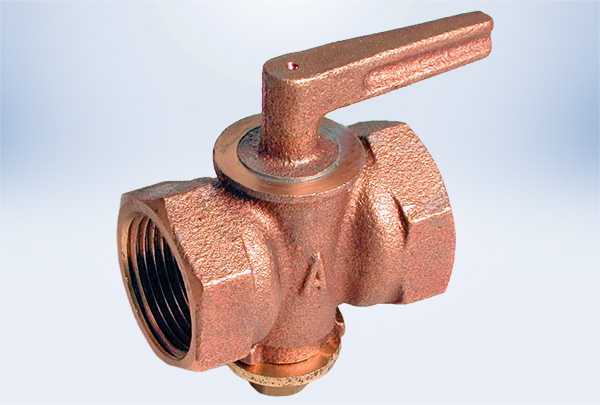 Used to stop the flow of liquid or gas through a pipe. Also called a  Stop Cock
[Speaker Notes: Plumbing Tools And Supplies-Valves     Image: GasCock.jpg Height: 243 Width: 360]
Drain Auger
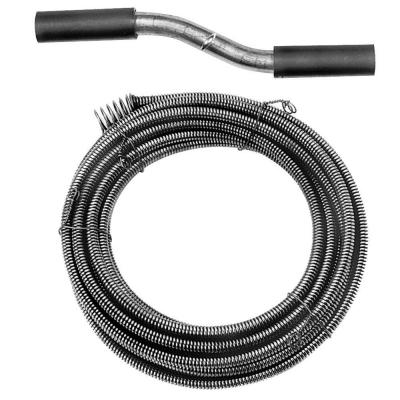 By rotating the auger while feeding it into the line the auger bit tip cuts away the obstruction in the line.
[Speaker Notes: Plumbing Tools And Supplies-Misc Plumbing     Image: DrainAugar.jpg Height: 400 Width: 400]
Pipe Joint Compound
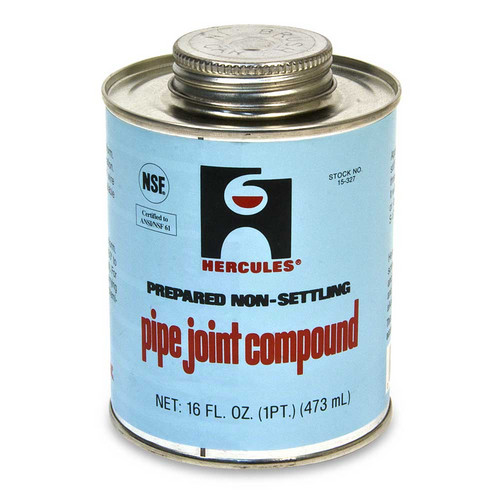 Used to seal threaded fittings.  May be formulated for use with plastic pipe or steel pipe only.
[Speaker Notes: Plumbing Tools And Supplies-Misc Plumbing     Image: PipeJointCompound2.jpg Height: 500 Width: 500]
Plumbers Tape
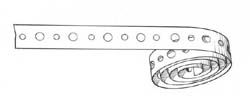 A galvanized flexible steel tape with holes for screws or nails used to secure plumbing.  It is cut to length on the job, wrapped around the pipe and secured with a nail or screw.
[Speaker Notes: Plumbing Tools And Supplies-Misc Plumbing     Image: PlumbersTape.jpg Height: 103 Width: 250]
Hose Clamp
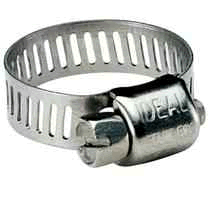 Used with rubber hose and polyethylene pipe. It consists of a circular steel collar with a tightening screw to secure the hose in place on a barbed fitting.
[Speaker Notes: Plumbing Tools And Supplies-Misc Plumbing     Image: hose-clamp.gif Height: 132 Width: 132]